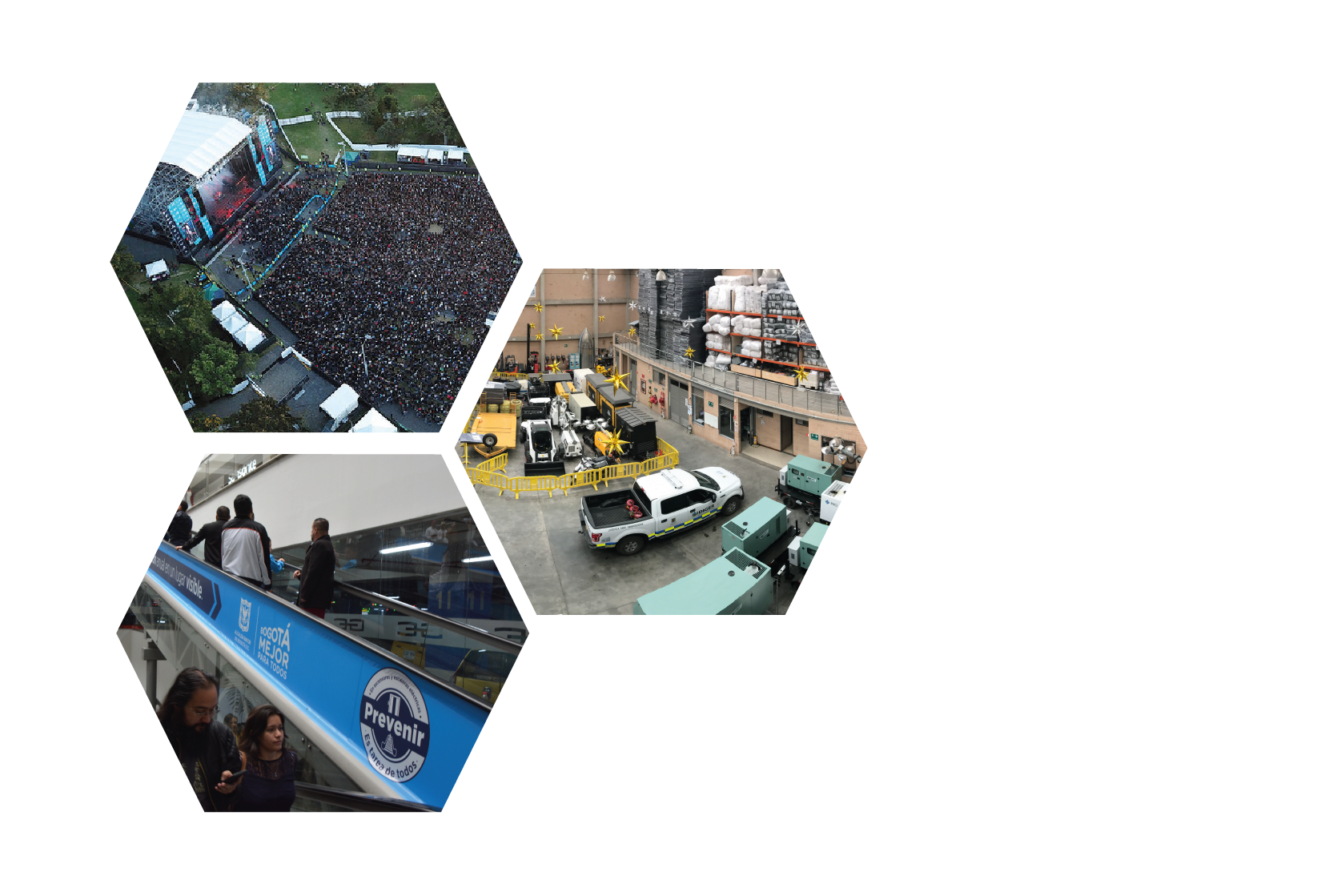 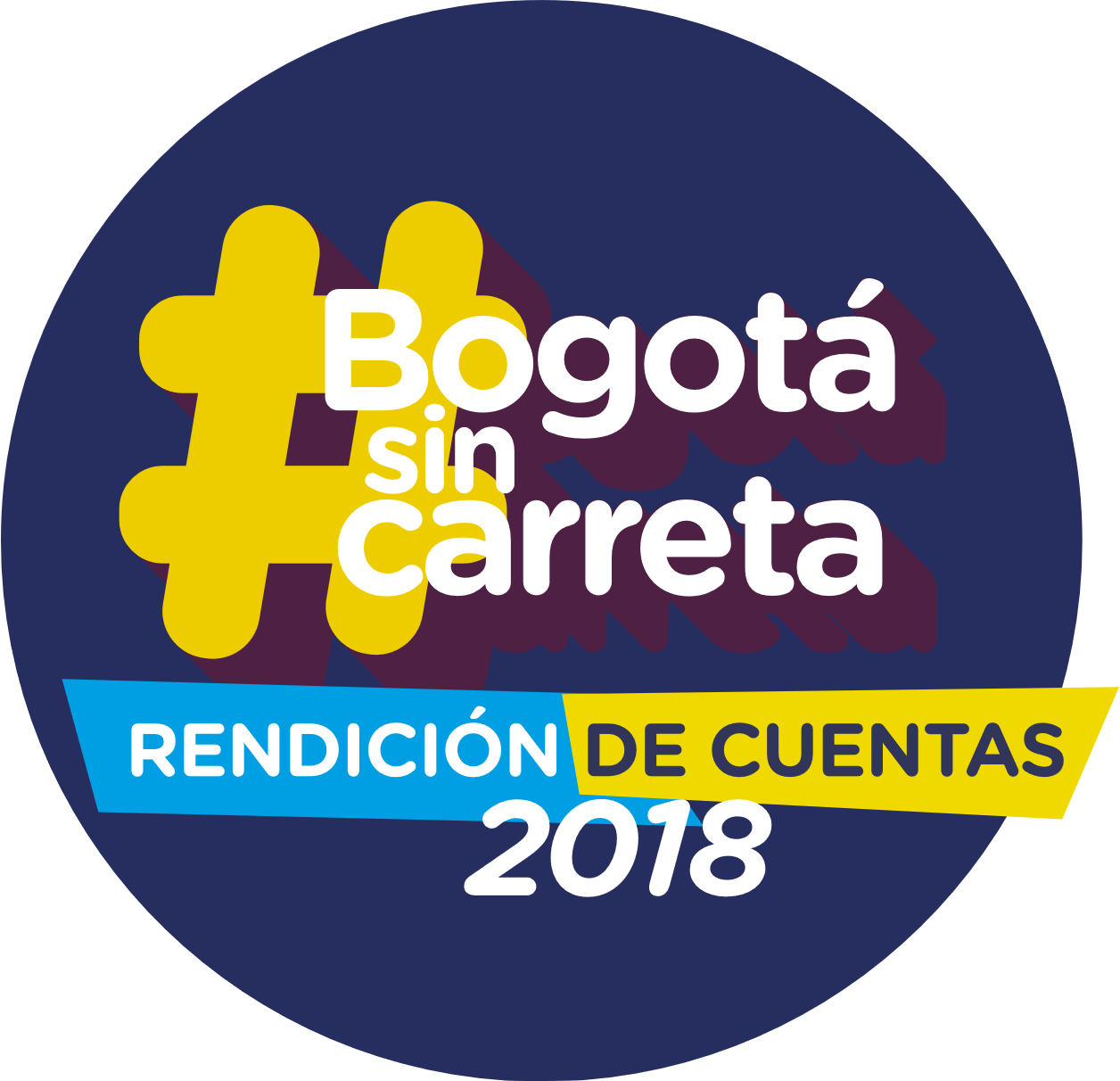 Instituto Distrital de Gestión de Riesgos y Cambio Climático - IDIGER
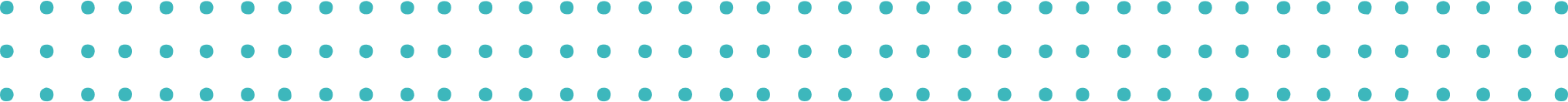 EJECUCIÓN PRESUPUESTAL IDIGER 2018: 94% - 39,536 Millones
EJECUCIÓN PRESUPUESTAL DE GASTOS DE INVERSIÓN 2018
CONOCIMIENTO DEL RIESGO Y EFECTOS DEL CAMBIO CLIMÁTICO
Proyecto 1172 - Conocimiento del riesgo y efectos del cambio climático.
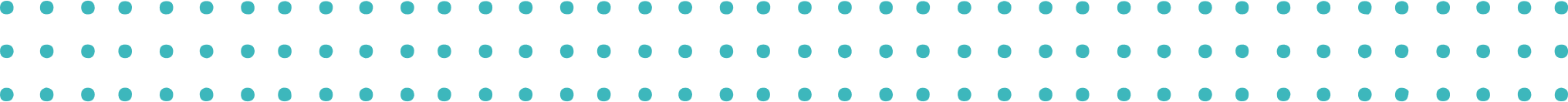 Escenarios de riesgo por Aglomeración de Público, Construcciones, Incendios Forestales, Inundación, Movimientos en Masa, Sísmico, Tecnológico, Avenida Torrencial y de Cambio Climático.
9 Escenarios de Riesgos actualizados
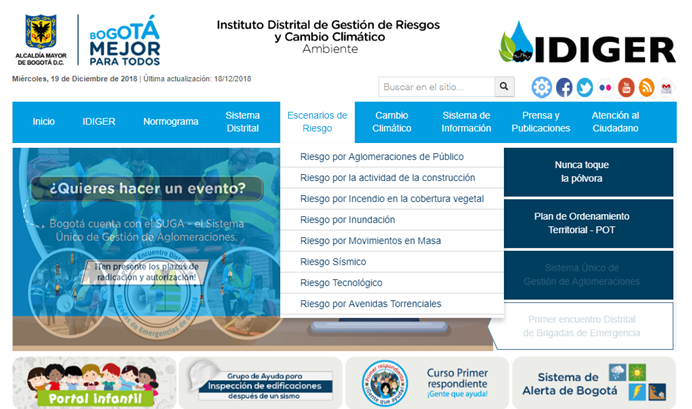 Aglomeración de Público
Construcciones
Incendios Forestales
Inundación 
Movimientos en MasaSísmicoTecnológicoAvenida TorrencialCambio Climático
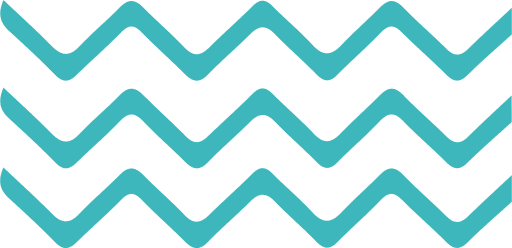 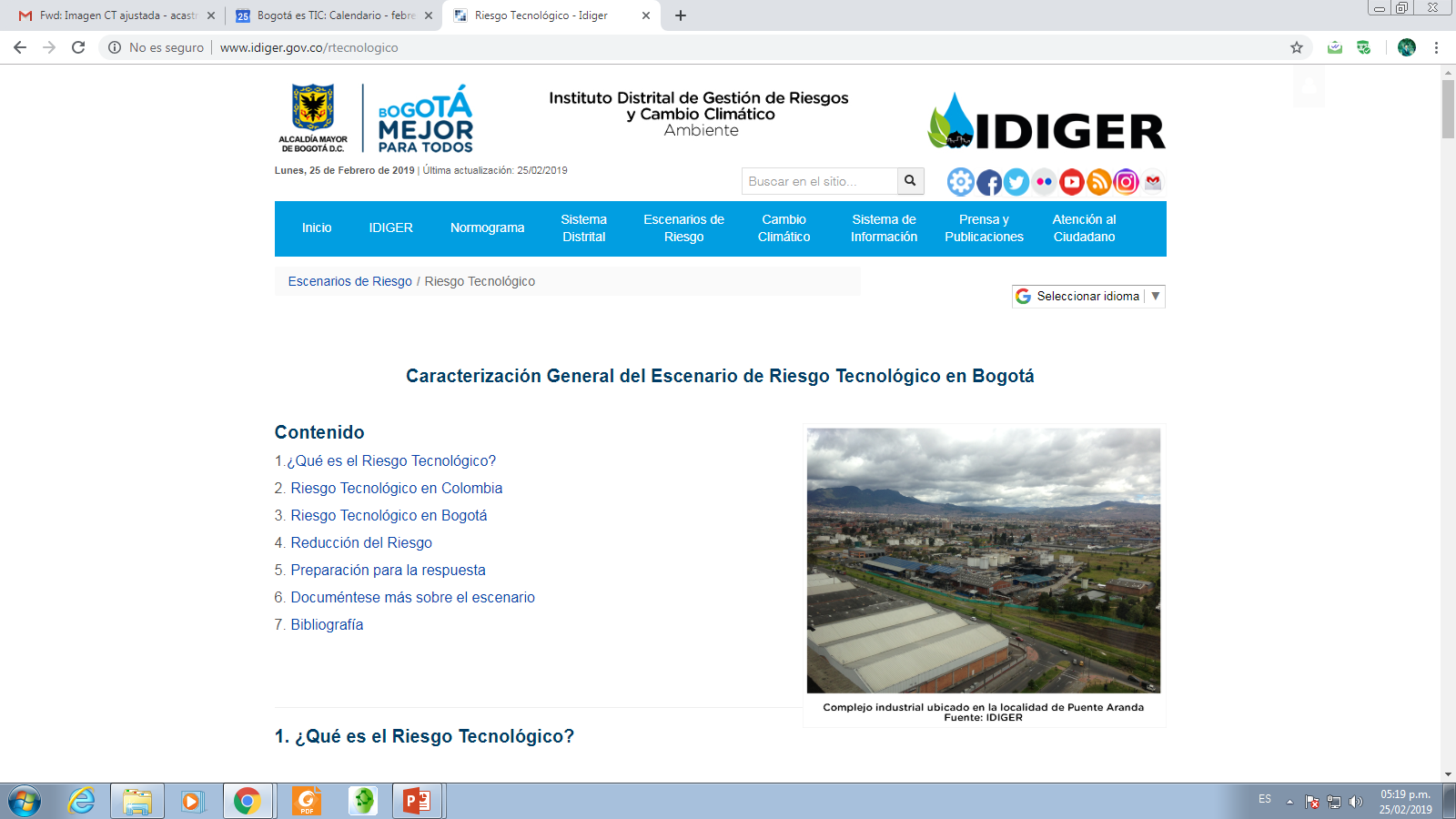 Modelación y análisis de  escenarios de riesgo sísmico
Escenarios de riesgo por Aglomeración de Público, Construcciones, Incendios Forestales, Inundación, Movimientos en Masa, Sísmico, Tecnológico, Avenida Torrencial y de Cambio Climático.
Plataforma de inventario de 
edificaciones públicas
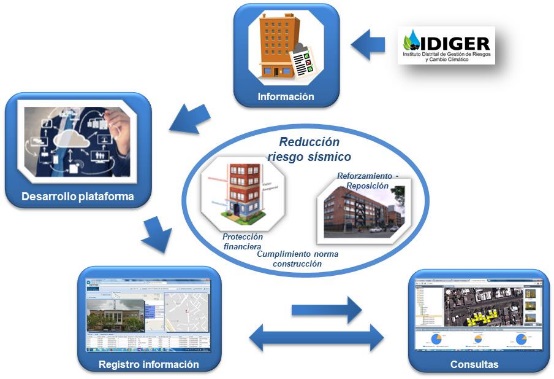 16 escenarios de daño determinista modelados
Ej. Escenario de riesgo seguridad limitada
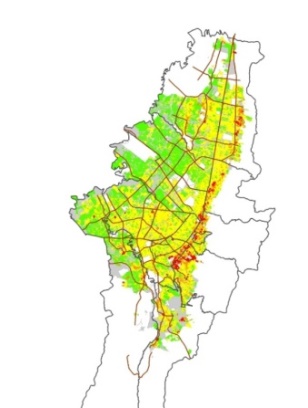 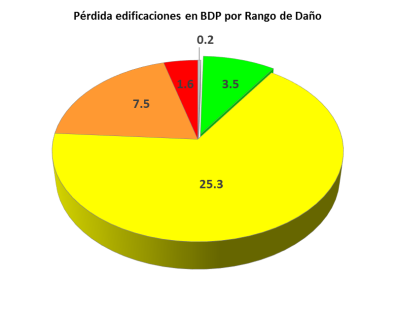 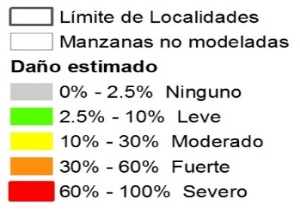 Total manzanas: 44,141
Capital expuesto: 227 BDP
Pérdida Económica Estimada: 38 BDP
713 Inspectores de edificaciones después de un sismo certificados
Escenario probabilista modelado
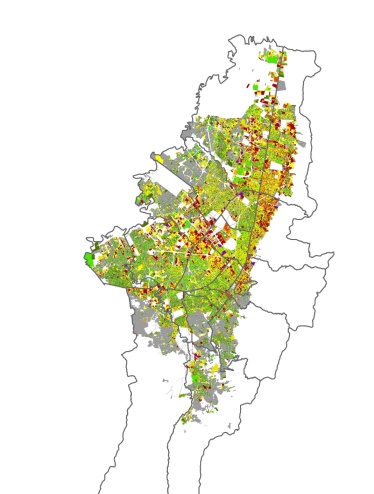 PML
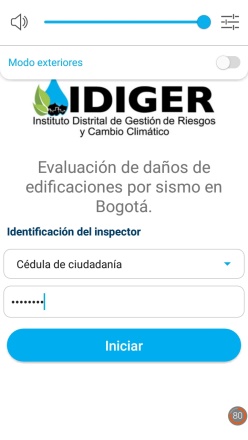 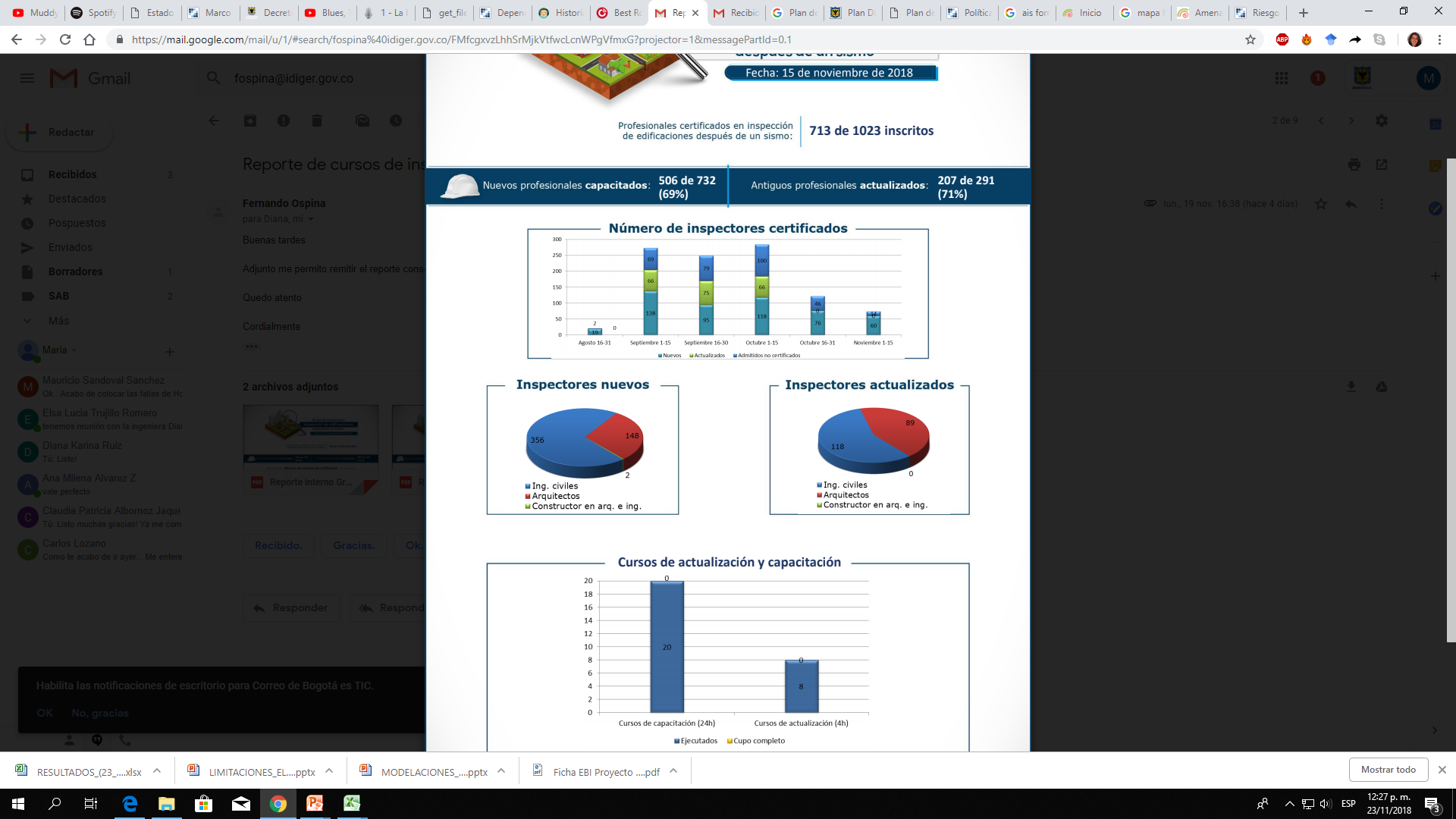 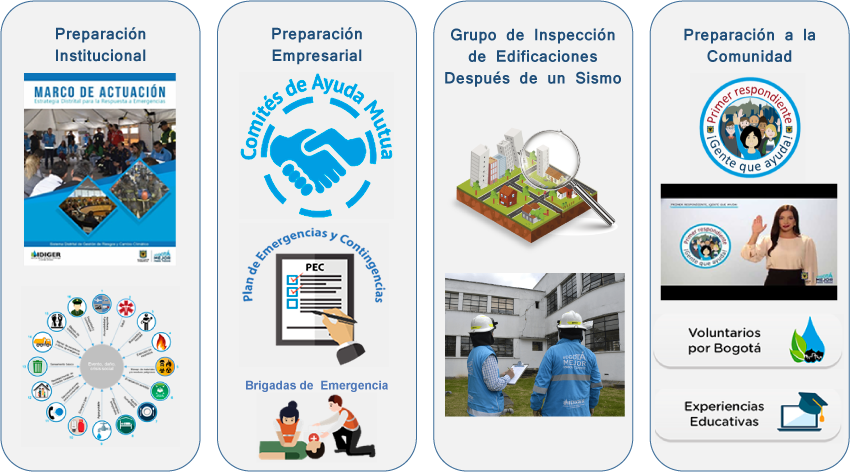 PAE
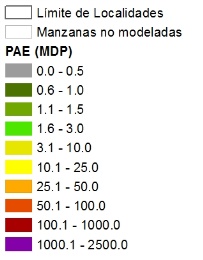 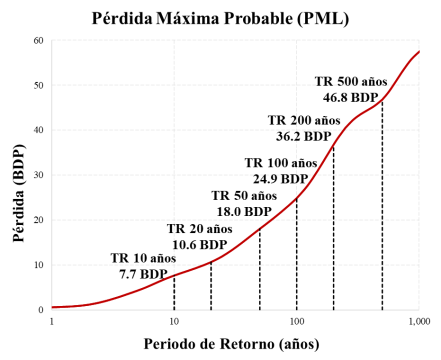 App para diligenciar formato
PAE : 3.81 BDP
PAE [%] : 1.60
estudios y/o diseños
7 diseños de obras de Reducción de Riesgo
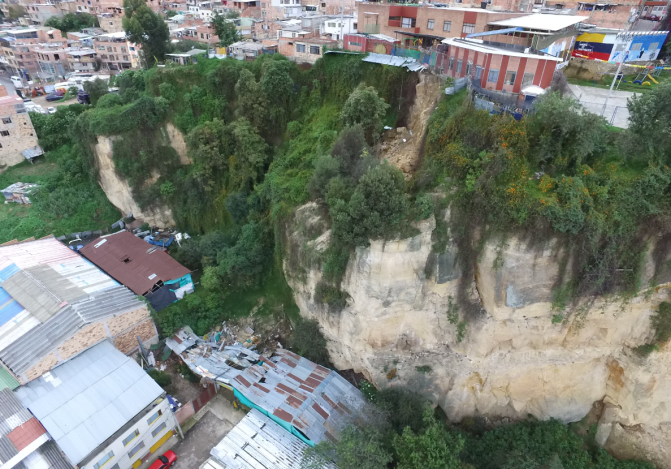 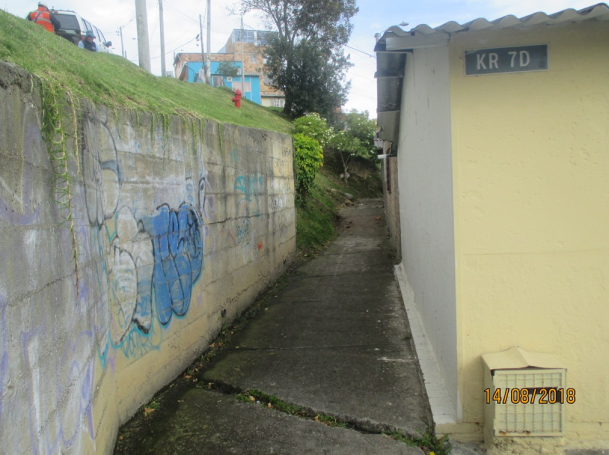 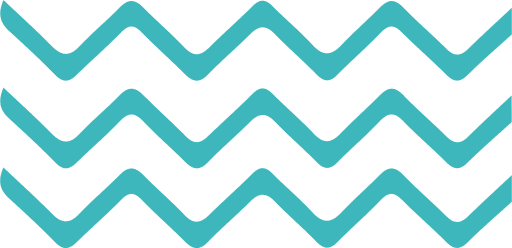 - Los Laches- Parque Nacional- Porvenir- Casagrande
- Codito- Serranías- Granjas de San Pablo.
Serranías – Localidad Usme
Codito – Localidad Usaquén
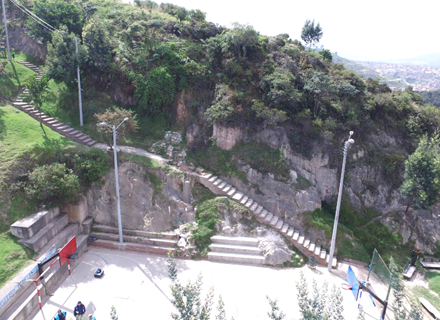 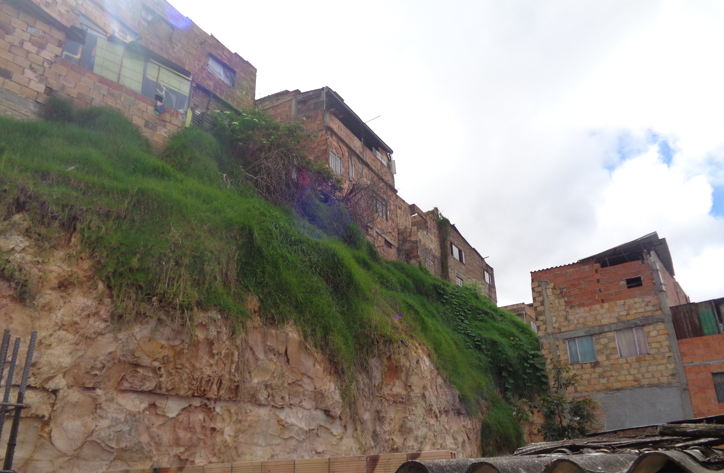 Granjas de San Pablo – Rafael Uribe Uribe
Parque Porvenir – Localidad Usme
estudios y/o diseños
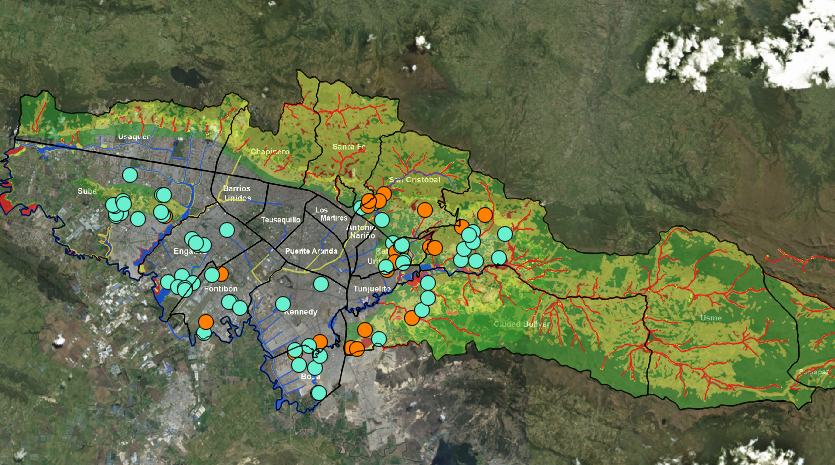 1.381 Documentos técnicos de amenaza y/o riesgo
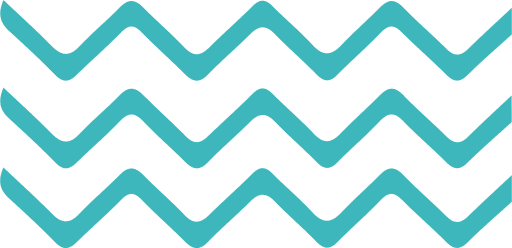 94 Conceptos de legalización y regularización de barrios 
12 Planes parciales 
31 Conceptos de Revisión de estudios particulares para licencias urbanísticas
81 Conceptos de Amenaza ruina dentro de actuaciones administrativas y procesos policivos
54 Conceptos para proyectos públicos
1103 Diagnósticos técnicos
6 Conceptos técnicos de riesgo
Conceptos de legalización y regularización
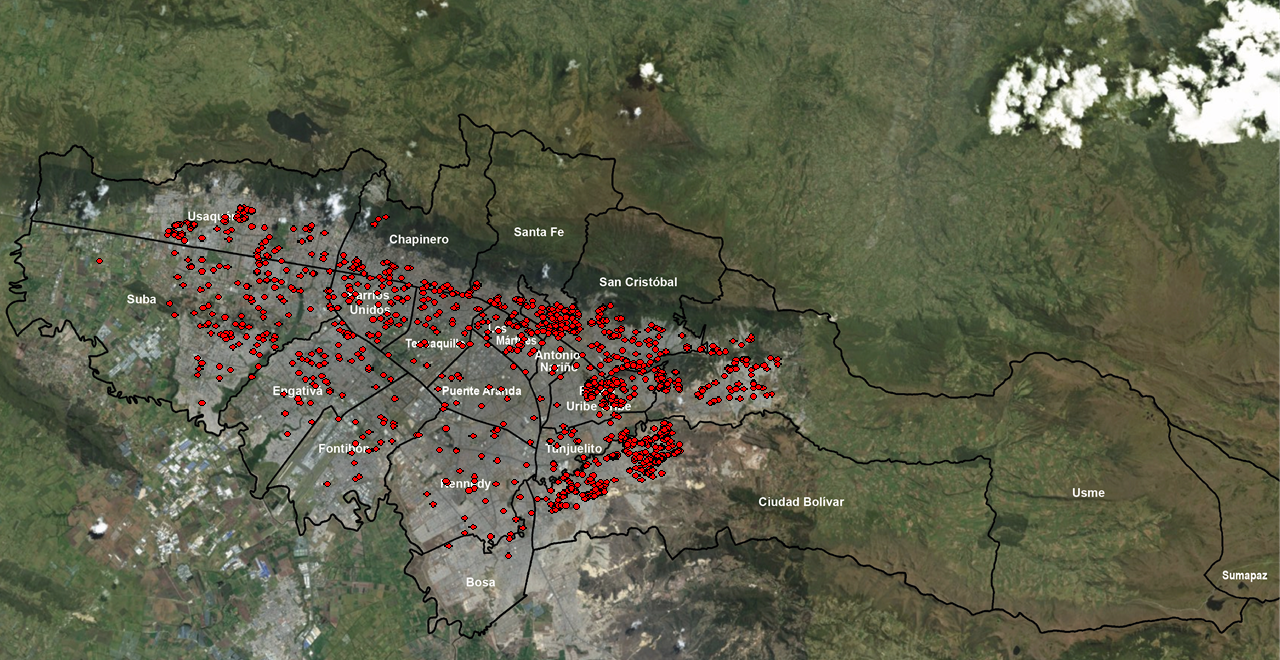 Diagnósticos técnicos
estudios y/o diseños
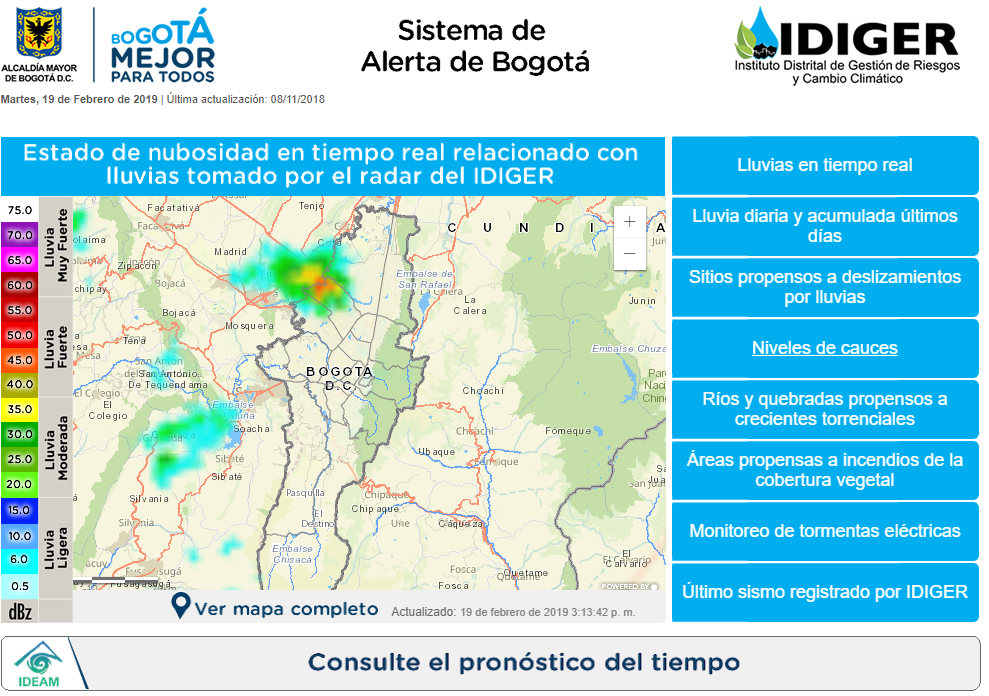 Sistema de Alerta de Bogotá
La publicación continua y actualizada de la información generada por el IDIGER a través de la página web del SAB 

(http://www.sire.gov.co/web/sab) en:

Nubosidad en tiempo real relacionada con precipitación, lluvias en tiempo real, lluvias diarias y acumuladas.
niveles de cauces
Tormentas eléctricas
Sismos registrados por la entidad
Pronósticos del estado del tiempo y comunicados especiales.
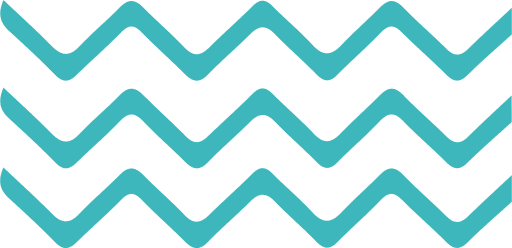 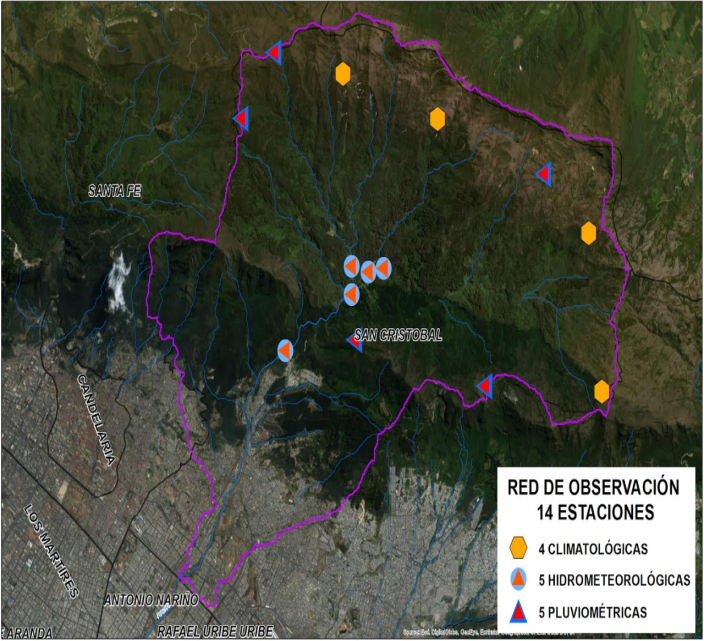 Cuenca río Fucha
estudios y/o diseños
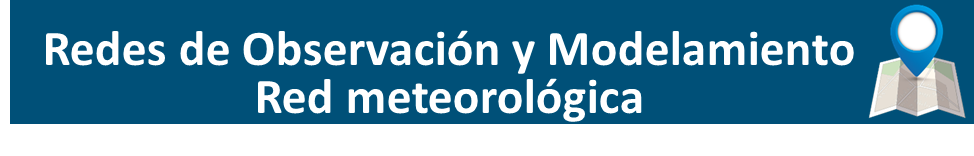 Instrumentación del Sistema de Alerta de Bogotá
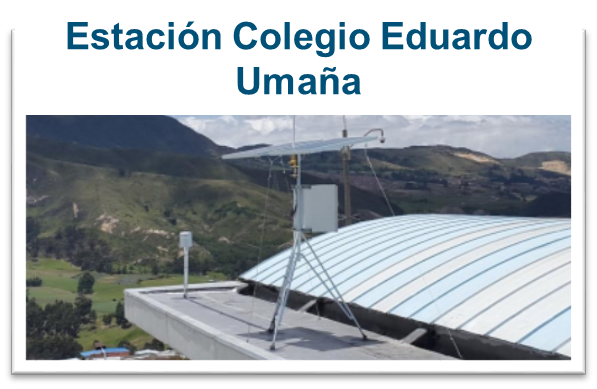 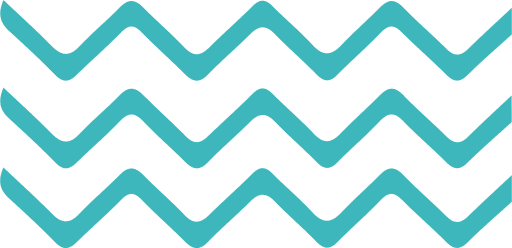 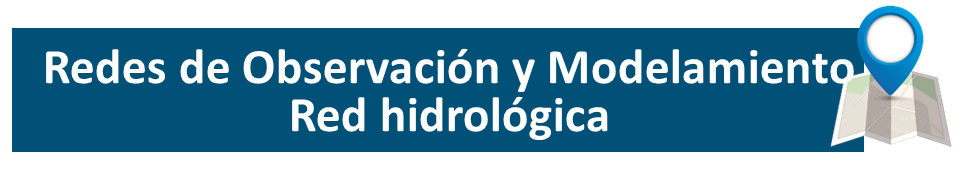 Estación Guaymaral
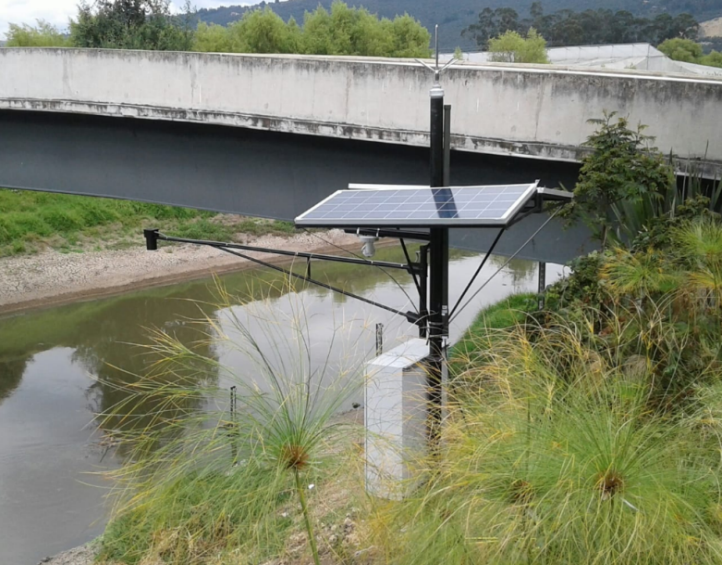 REDUCCIÓN DEL RIESGO Y ADAPTACIÓN AL CAMBIO CLIMATICO
Proyecto No 1158 - Reducción del riesgo y adaptación al cambio climático.
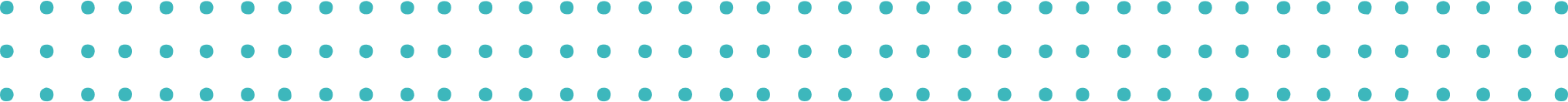 estudios y/o diseños
Reasentamiento de familias localizadas en zonas de riesgo no mitigable
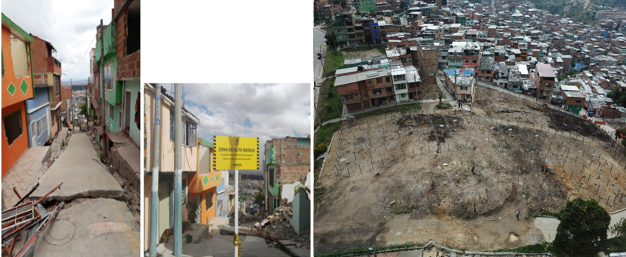 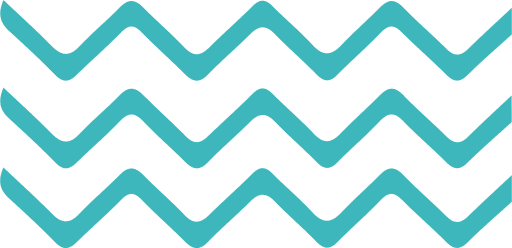 64 familias en el 2018: 

37 familias en las localidades de ciudad Bolívar reasentadas mediante Relocalización Transitoria con pago de ayudas humanitarias de carácter pecuniario (58%) y,

27 familias asentadas en cuerpos de agua San Cristóbal, Ciudad Bolívar y Usme (42%).
Peñón del Cortijo – Ciudad Bolívar
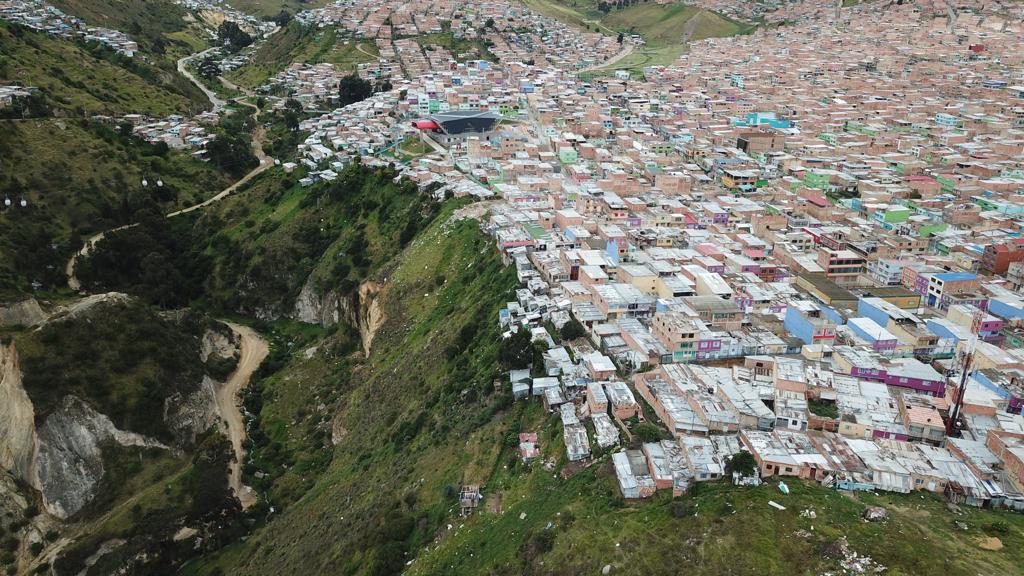 Paraíso Mirador– Localidad Ciudad Bolívar
estudios y/o diseños
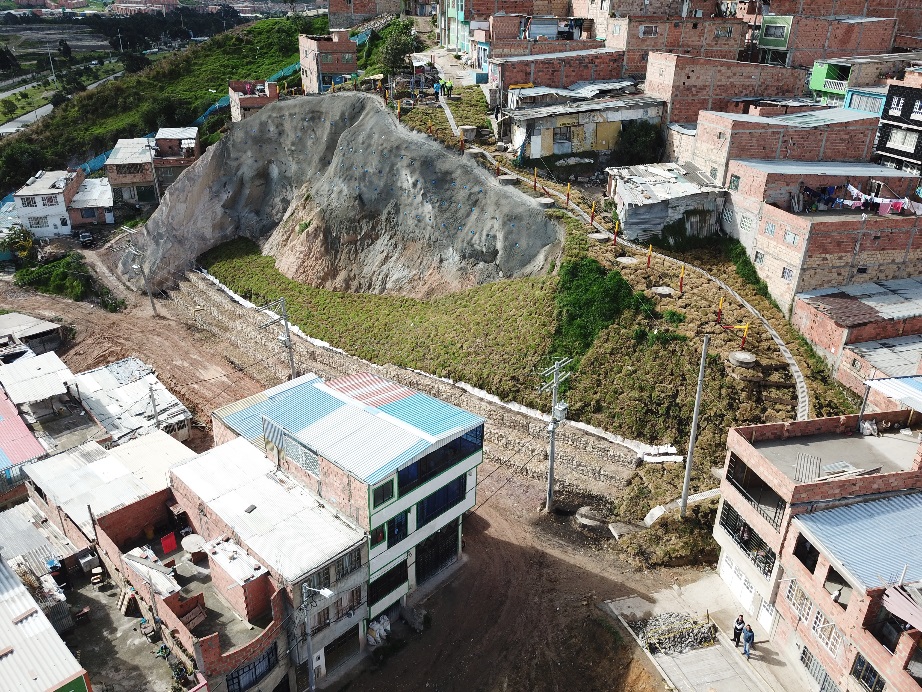 6 Obras de mitigación: $8.152.497.826
2.412 Familias beneficiadas
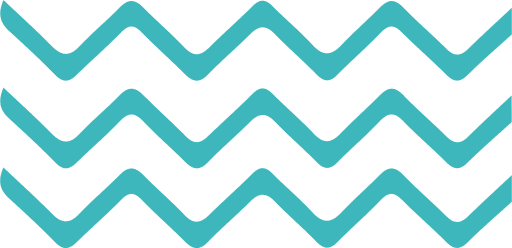 Monterrey– Ciudad Bolívar
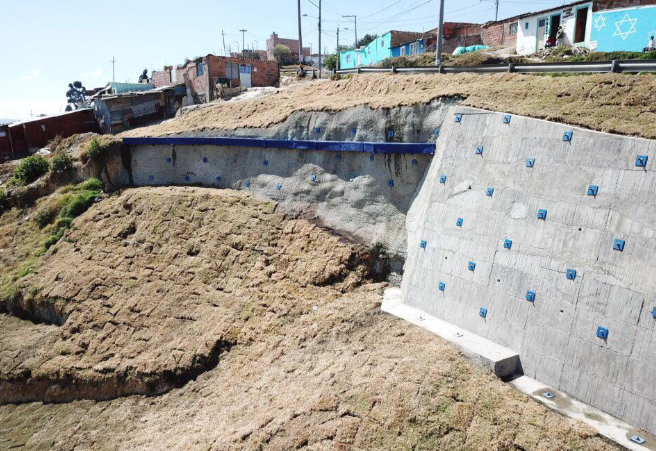 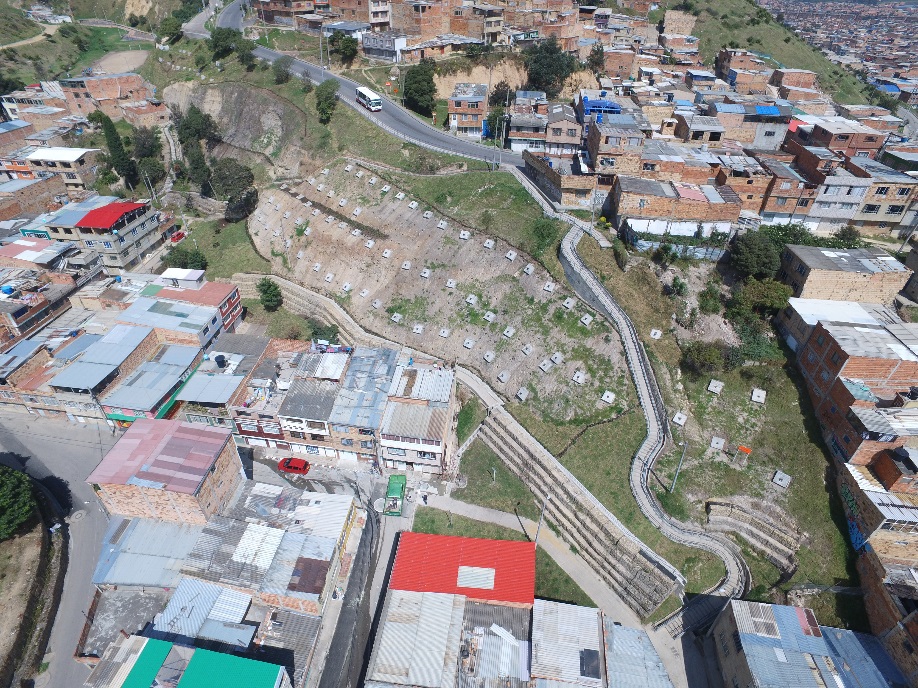 Juan José Rondón– Ciudad Bolívar
Brisas del Volador– Ciudad Bolívar
estudios y/o diseños
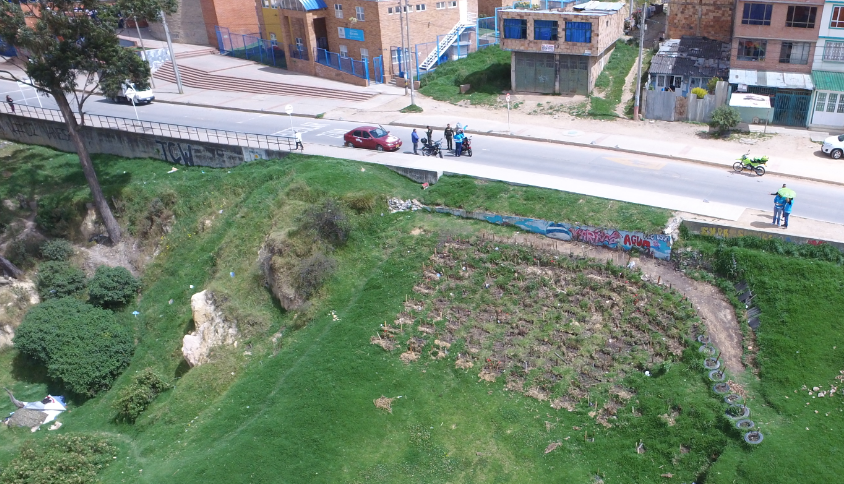 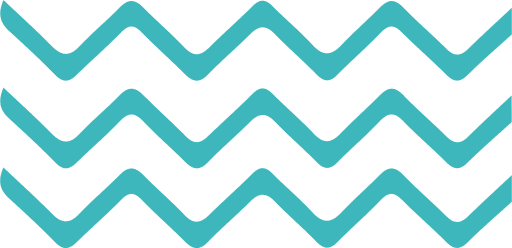 El Bosque– Ciudad Bolívar
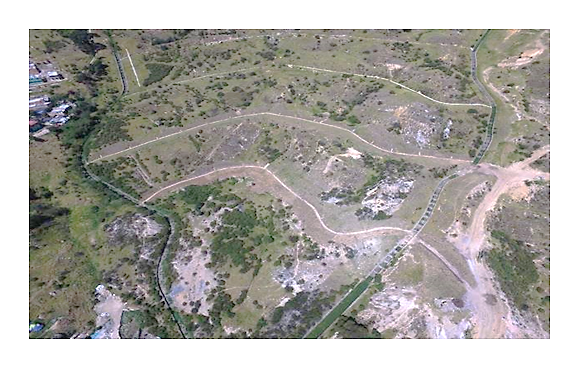 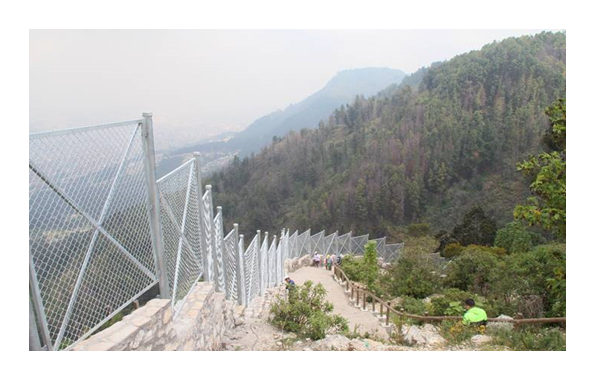 Altos de la Estancia– Ciudad Bolívar
Fase 3 Monserrate – Santa Fe
estudios y/o diseños
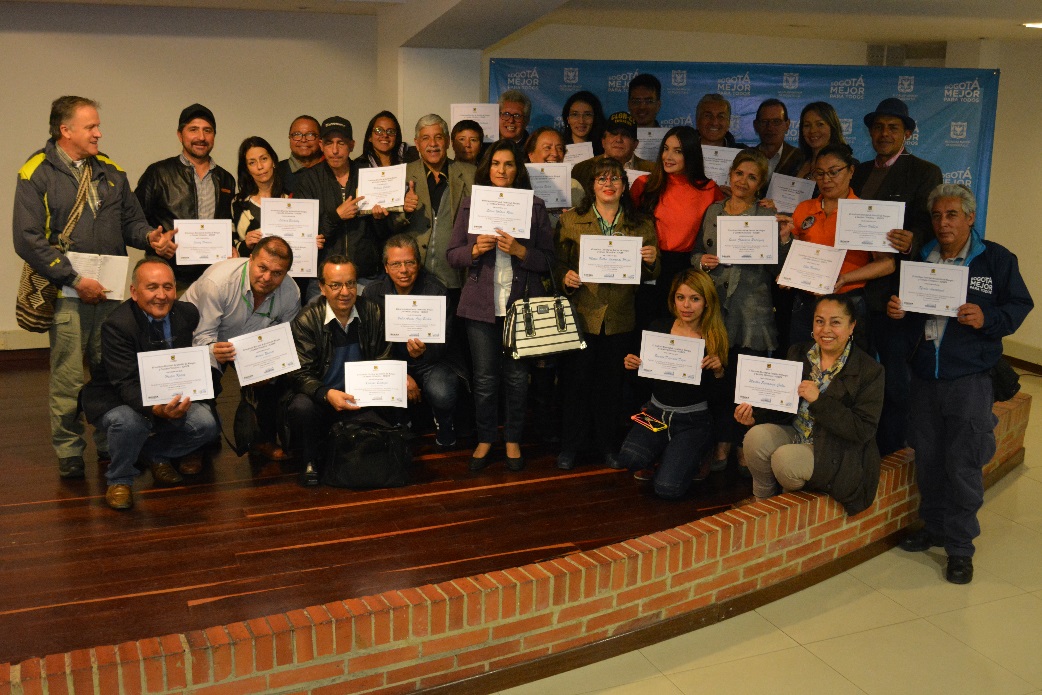 Promover la gestión en riesgo y adaptación al cambio climático a través de acciones de comunicación, educación y participación
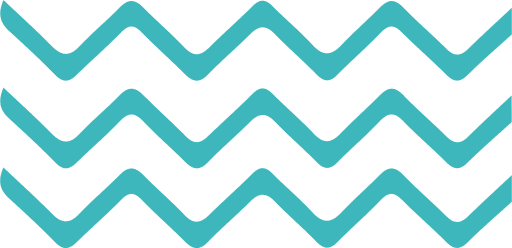 34 Charlas diarias- 855 Participantes con el fin de Incentivar y promover el cumplimiento de la norma de sismo resistencia y el reforzamiento estructural.

Se realizaron 256 sesiones en las 20 localidades, para la formulación y ejecución de los Planes Locales de Gestión de Riesgos (PLGR).

3 Seminarios de periodismo comunitario en GRD con 136 participantes, en Biblioteca Central de la U. Caldas, Alcaldía de Engativá y Biblioteca El Tunal.

3 Seminarios de gestión de riesgos con énfasis en ordenamiento territorial con 142 asistentes.
Seminario de periodistas en GRD
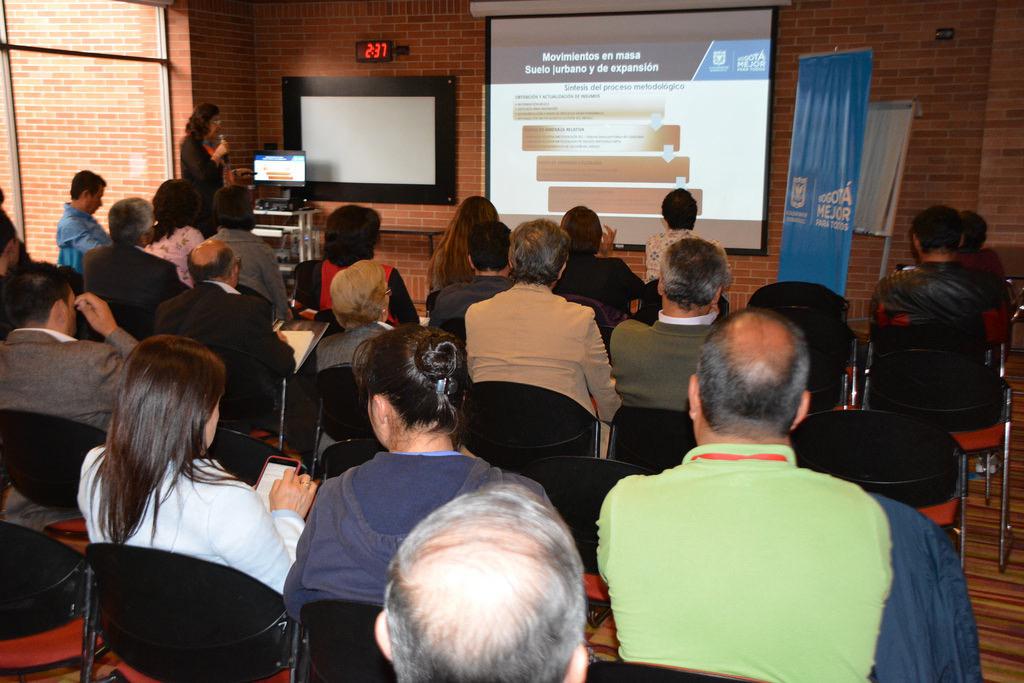 Seminario de GRD con énfasis en OT
FORTALECIMIENTO DEL MANEJO DE EMERGENCIAS Y DESASTRES
Proyecto No 1178 - Fortalecimiento del manejo de emergencias y desastres.
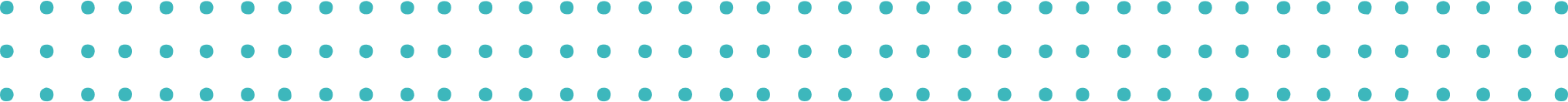 estudios y/o diseños
Población Afectada por Emergencias y Desastres con Respuesta Integral y Coordinada Del SDGR-CC
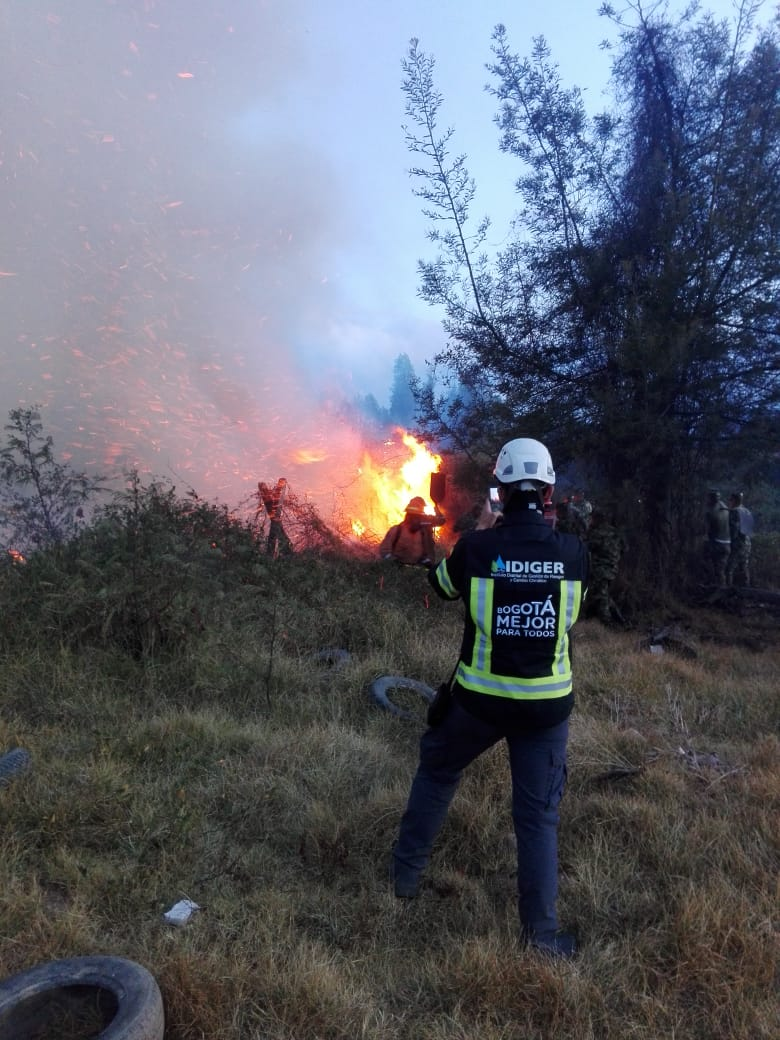 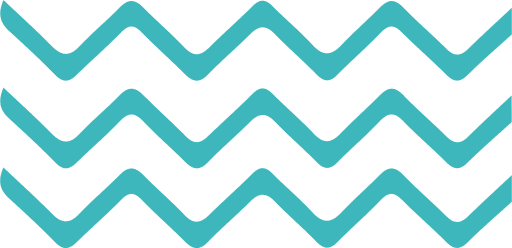 Se presentaron 19.693 eventos de emergencia, en los cuáles se atendieron 2.340 familias, 12.913 adultos y 5.720 menores de edad. Emergencias por  deslizamientos, fenómenos de remoción en masa, inundaciones e incendios estructurales.

El Centro de Operaciones de Emergencias – COE se activó en 25 oportunidades, contando con la participación de 17 entidades, durante 45 días, alcanzando un total de 621 horas de coordinación.
Incendio de cobertura vegetal - USME
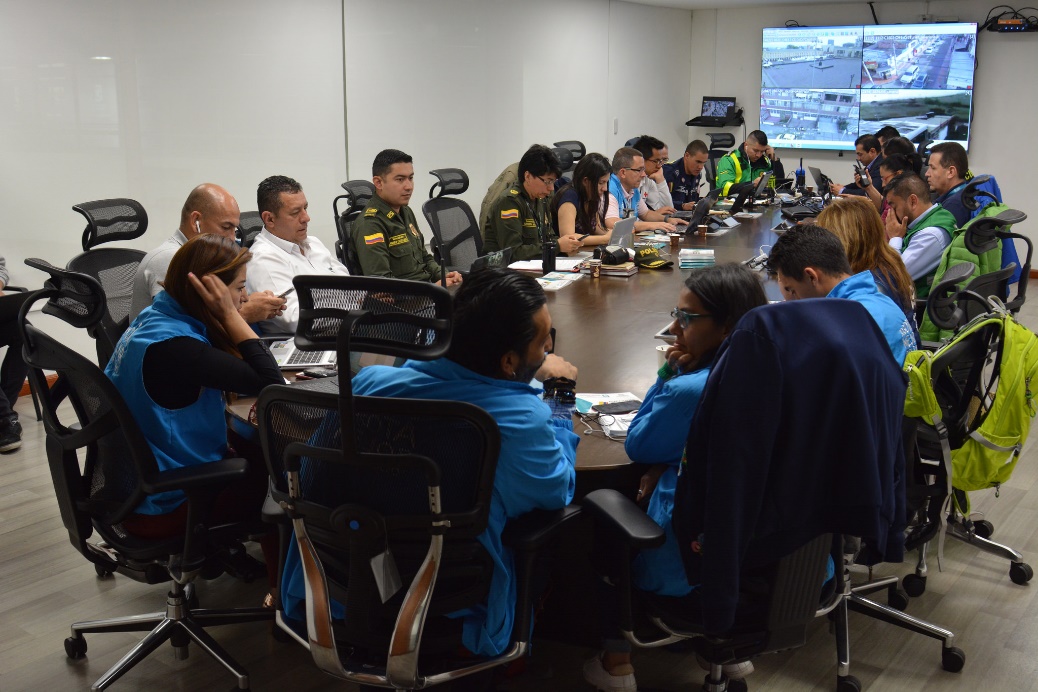 COE Elecciones Presidenciales – C4
Semana Santa, primera y segunda temporada de lluvias 2018, incendios forestales primera y segunda temporada 2018, y plan general de contingencia temporada de navidad
Preparación para la respuesta a incendios forestales.
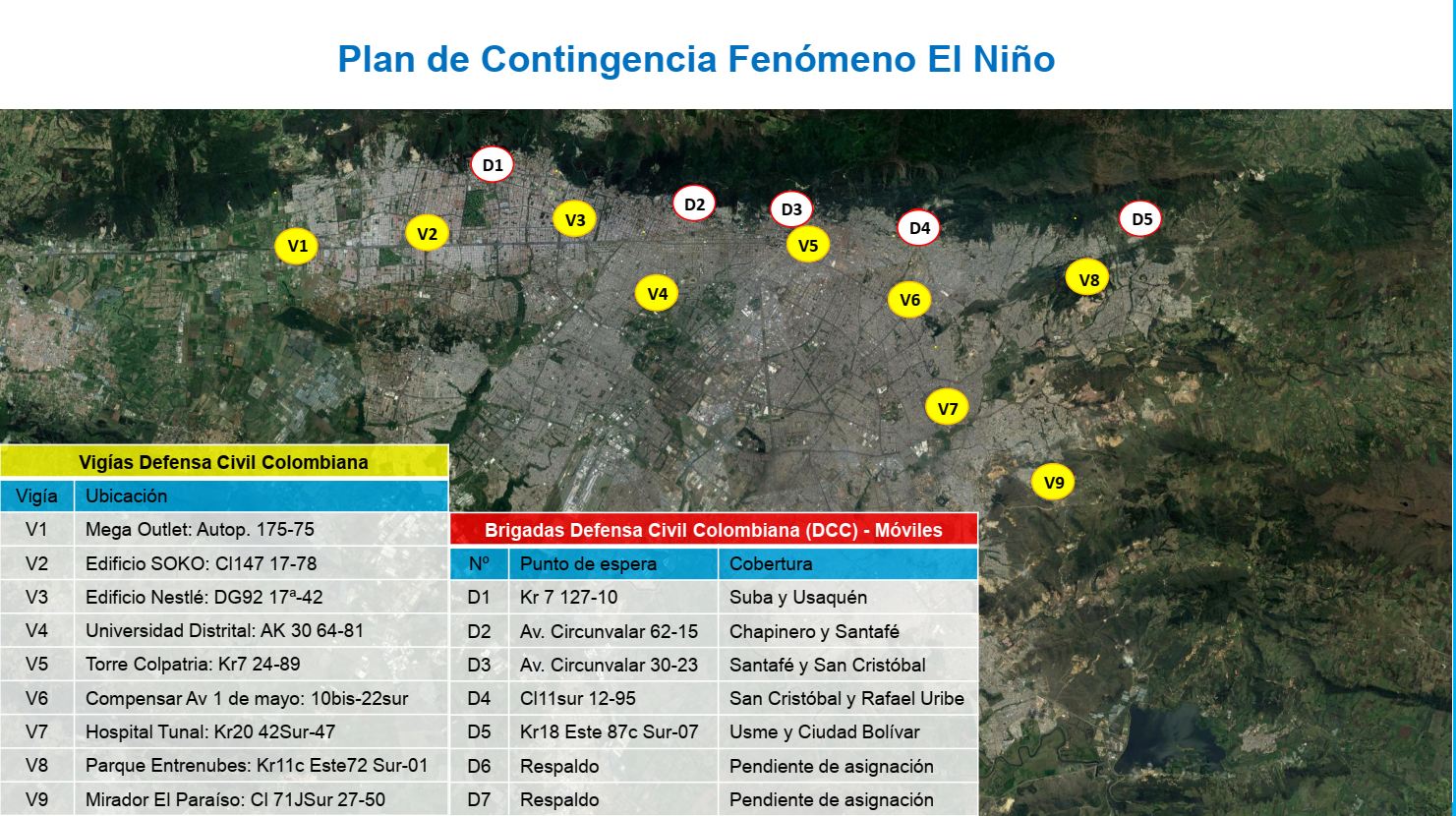 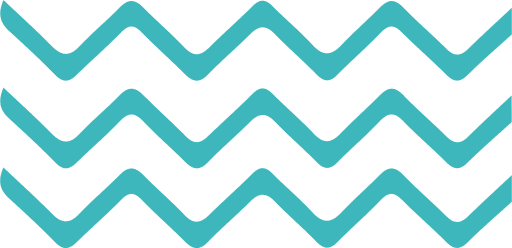 Semana Santa, primera y segunda temporada de lluvias 2018, incendios forestales primera y segunda temporada 2018, y plan general de contingencia temporada de navidad
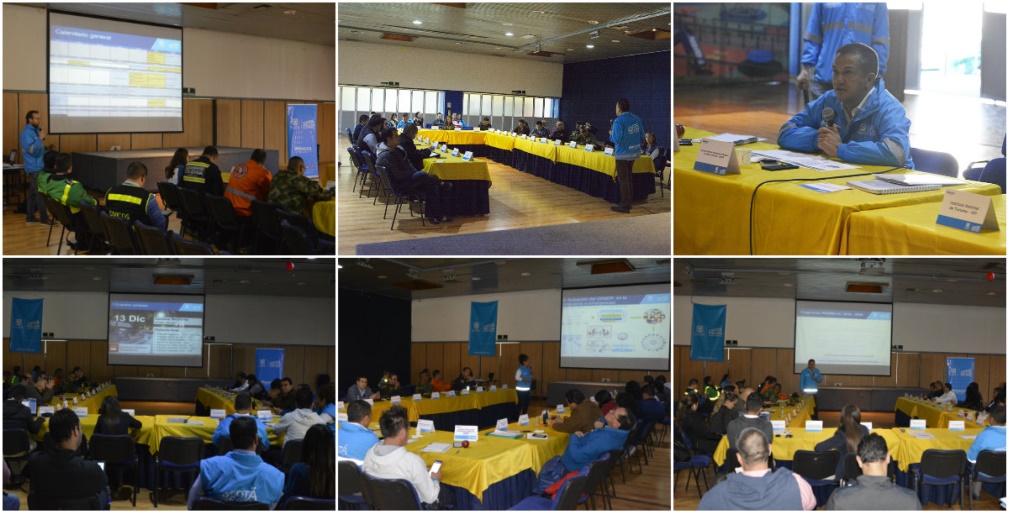 Estrategia Distrital de Respuesta a Emergencias
7 sesiones de la Mesa de Trabajo para el Manejo de Emergencias y Desastres 

Planes de Contingencia: 
Semana Santa
Primera y segunda temporada de lluvias 2018
Incendios forestales primera y segunda temporada 2018
Plan general de contingencia temporada de navidad

Promoción de la Estrategia Institucional de Respuesta-EIR con 31 entidades del Distrito
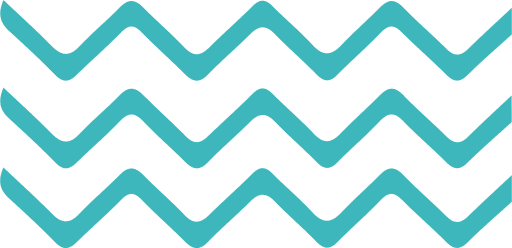 7a Sesión Mesa de Manejo de Emergencias y Desastres. 7/12/2018
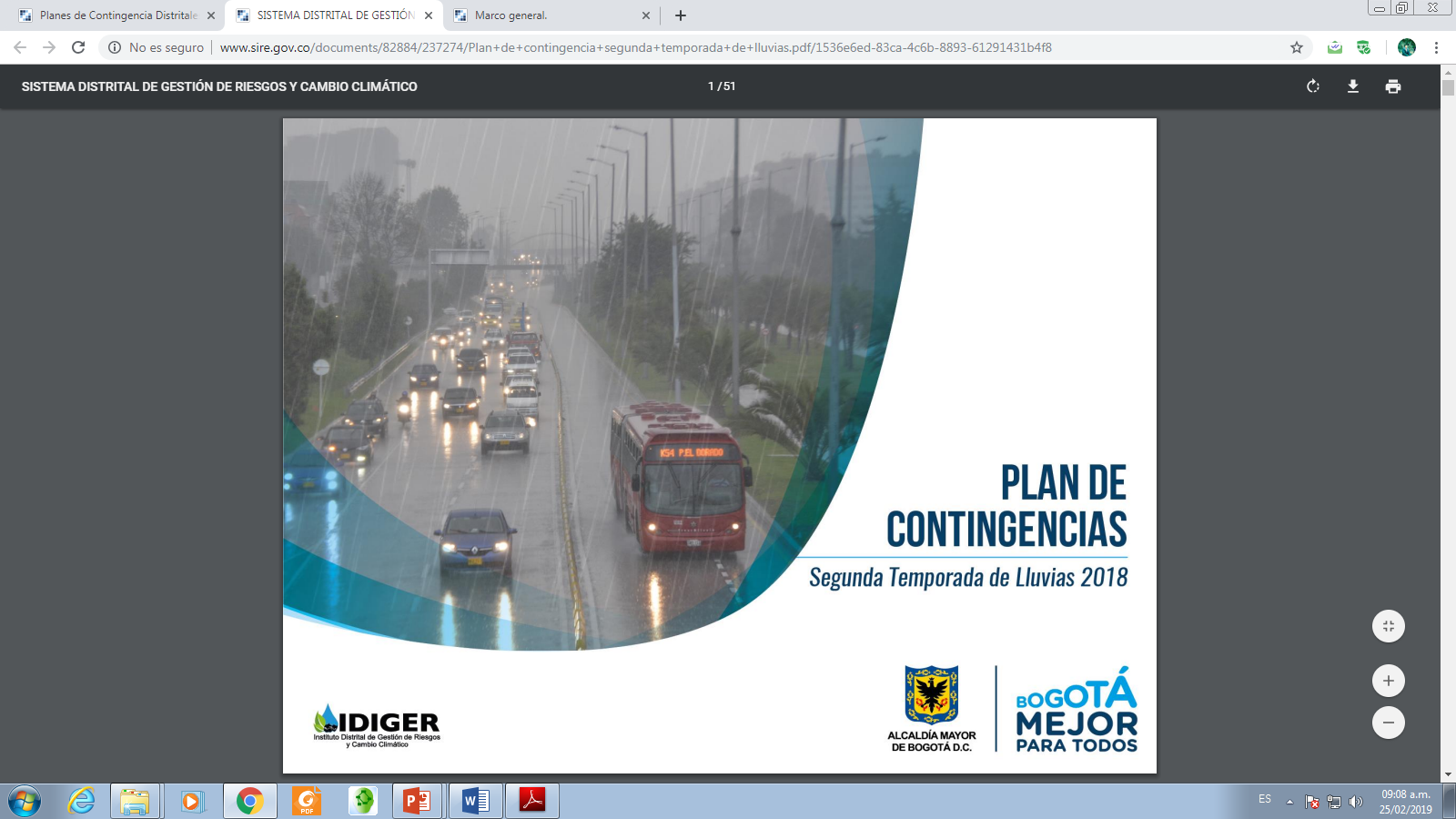 Semana Santa, primera y segunda temporada de lluvias 2018, incendios forestales primera y segunda temporada 2018, y plan general de contingencia temporada de navidad
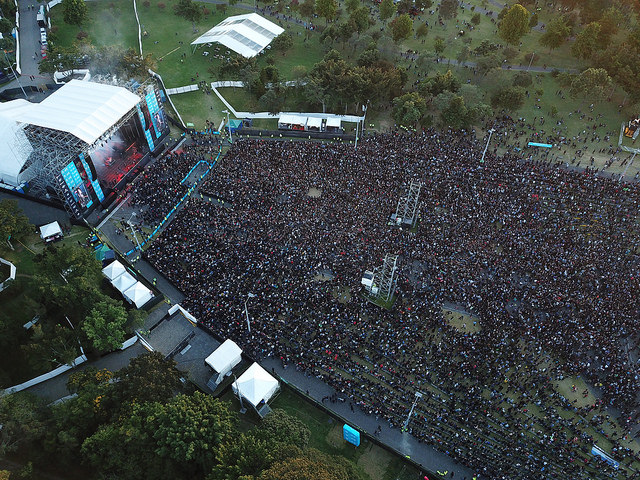 Asesorar y/o Conceptuar 6.000 Planes de Contingencia
1.571 Conceptos técnicos de Planes de Contingencia para eventos de media  y alta complejidad y permanentes
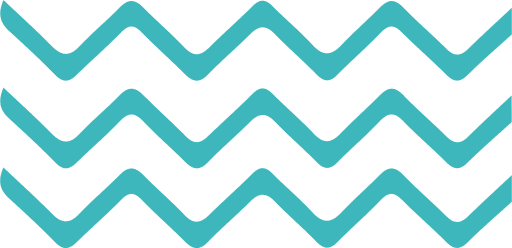 Evento Alta Complejidad- Rock Al Parque 2018
Evento Alta Complejidad- Estadio el Campín
Semana Santa, primera y segunda temporada de lluvias 2018, incendios forestales primera y segunda temporada 2018, y plan general de contingencia temporada de navidad
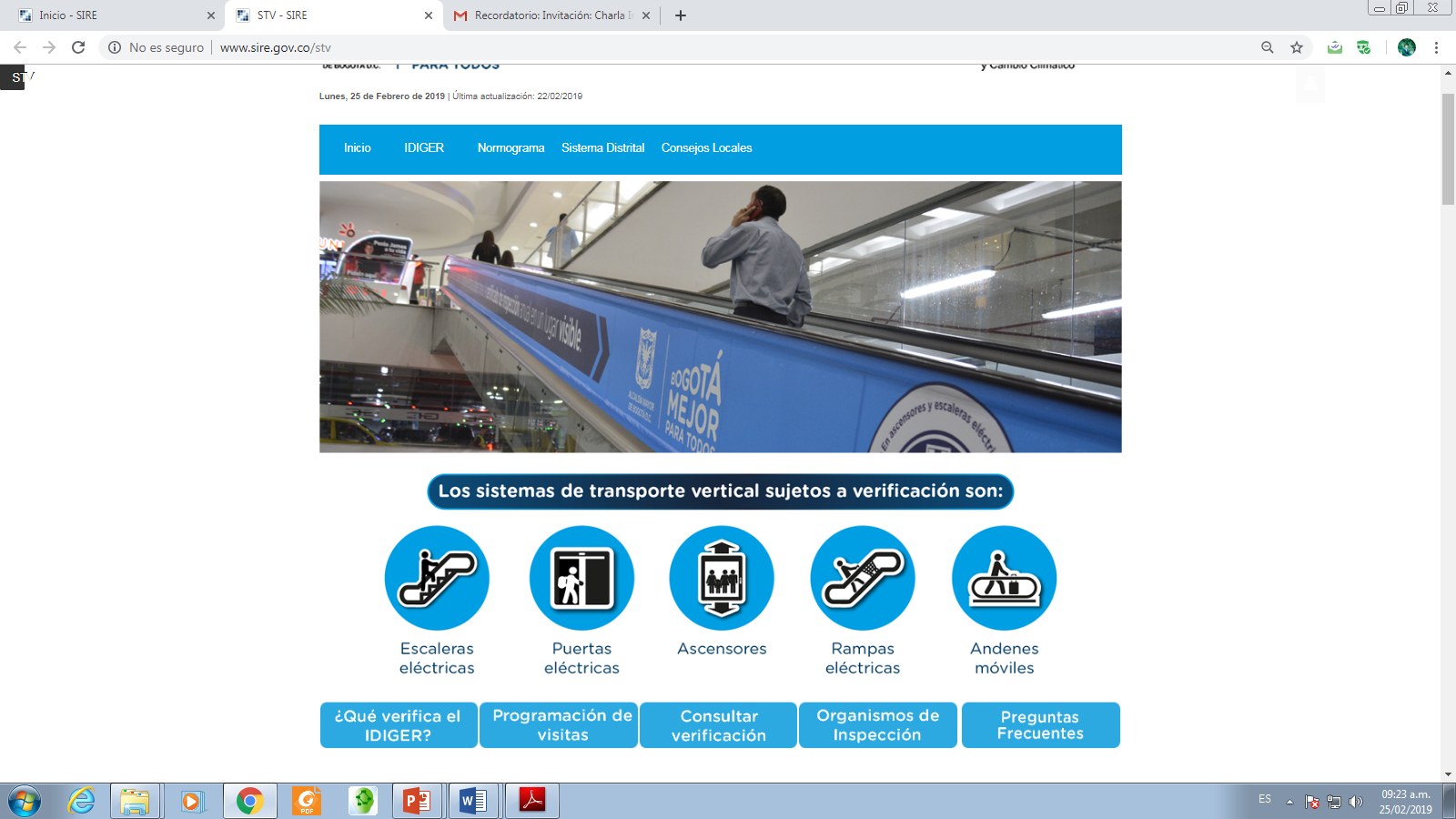 Verificación de sistemas de transporte vertical
3780 visitas de verificación a edificaciones con sistemas de transporte vertical, para una ejecución del 126%
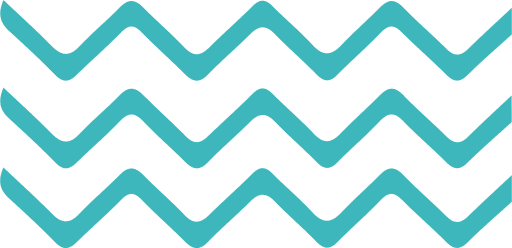 2016
2018
2017
2015
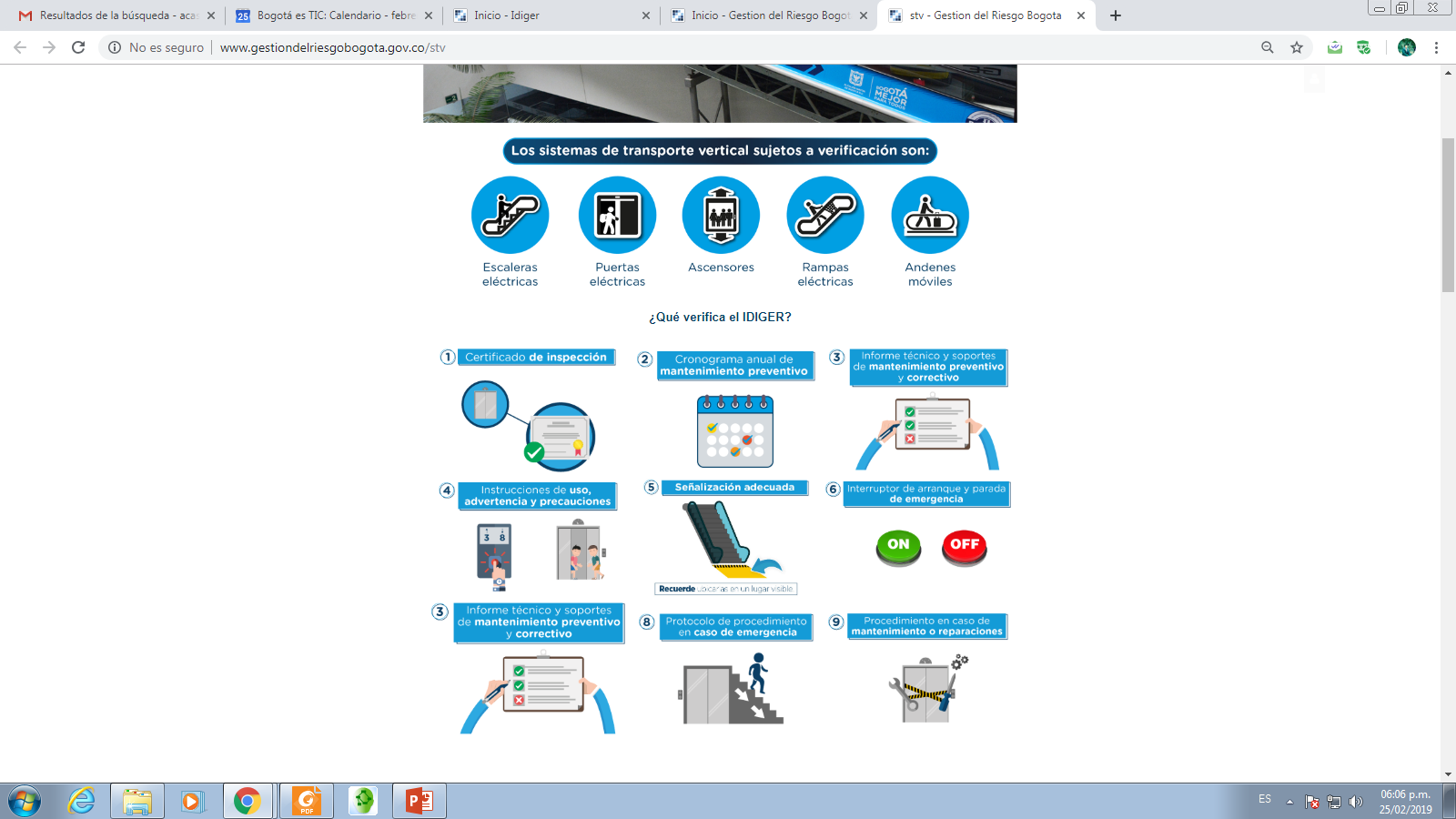 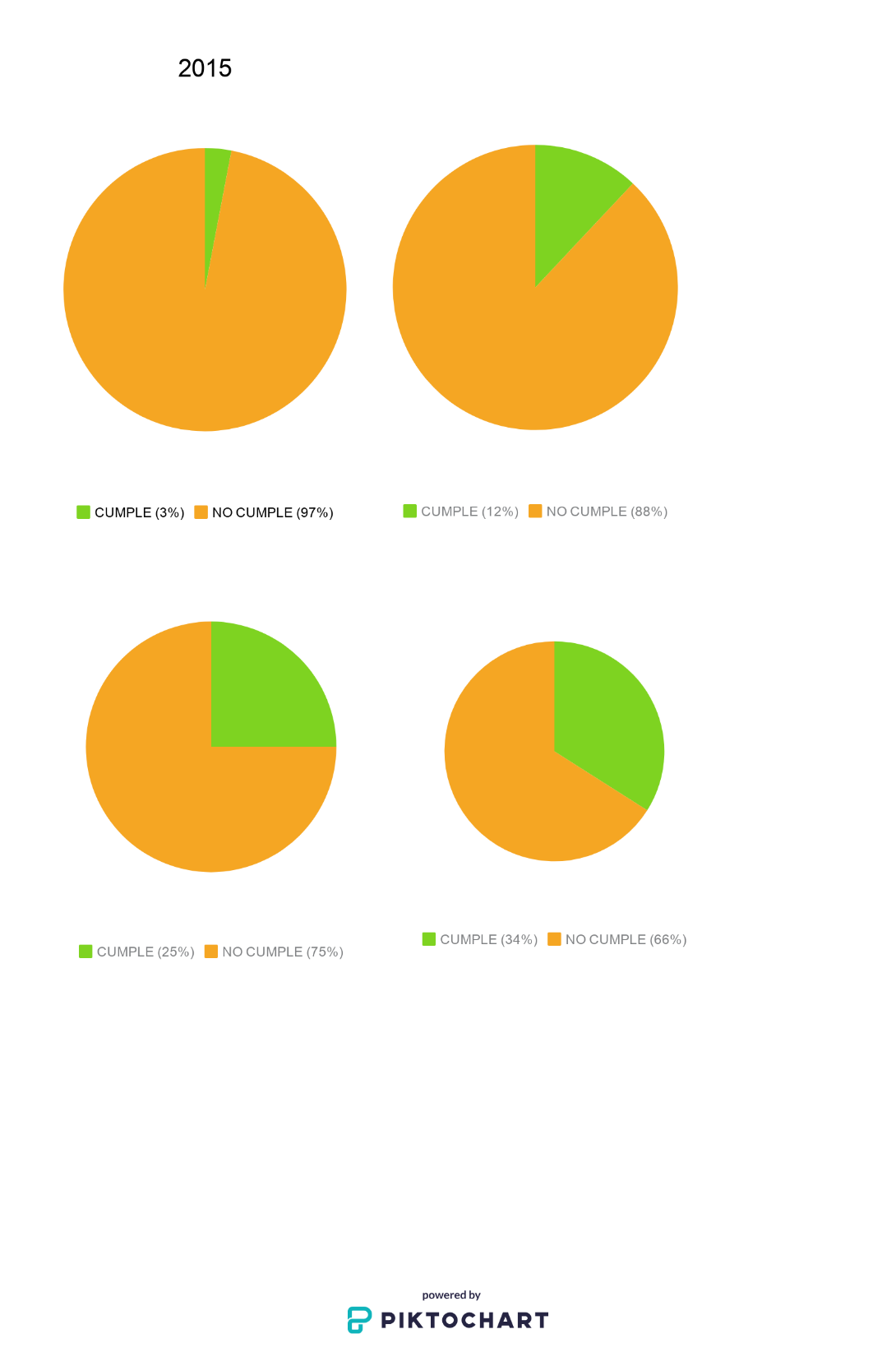 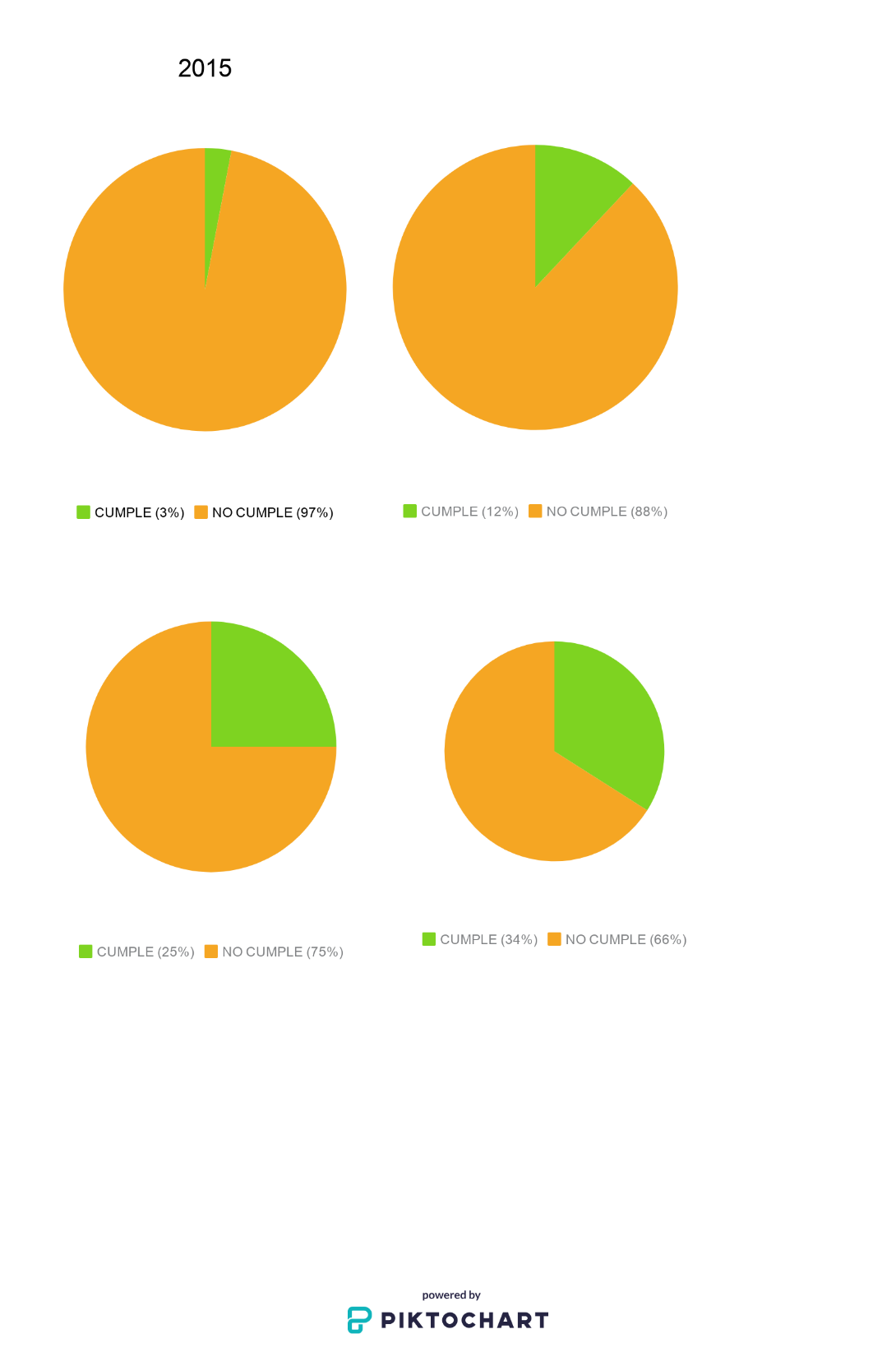 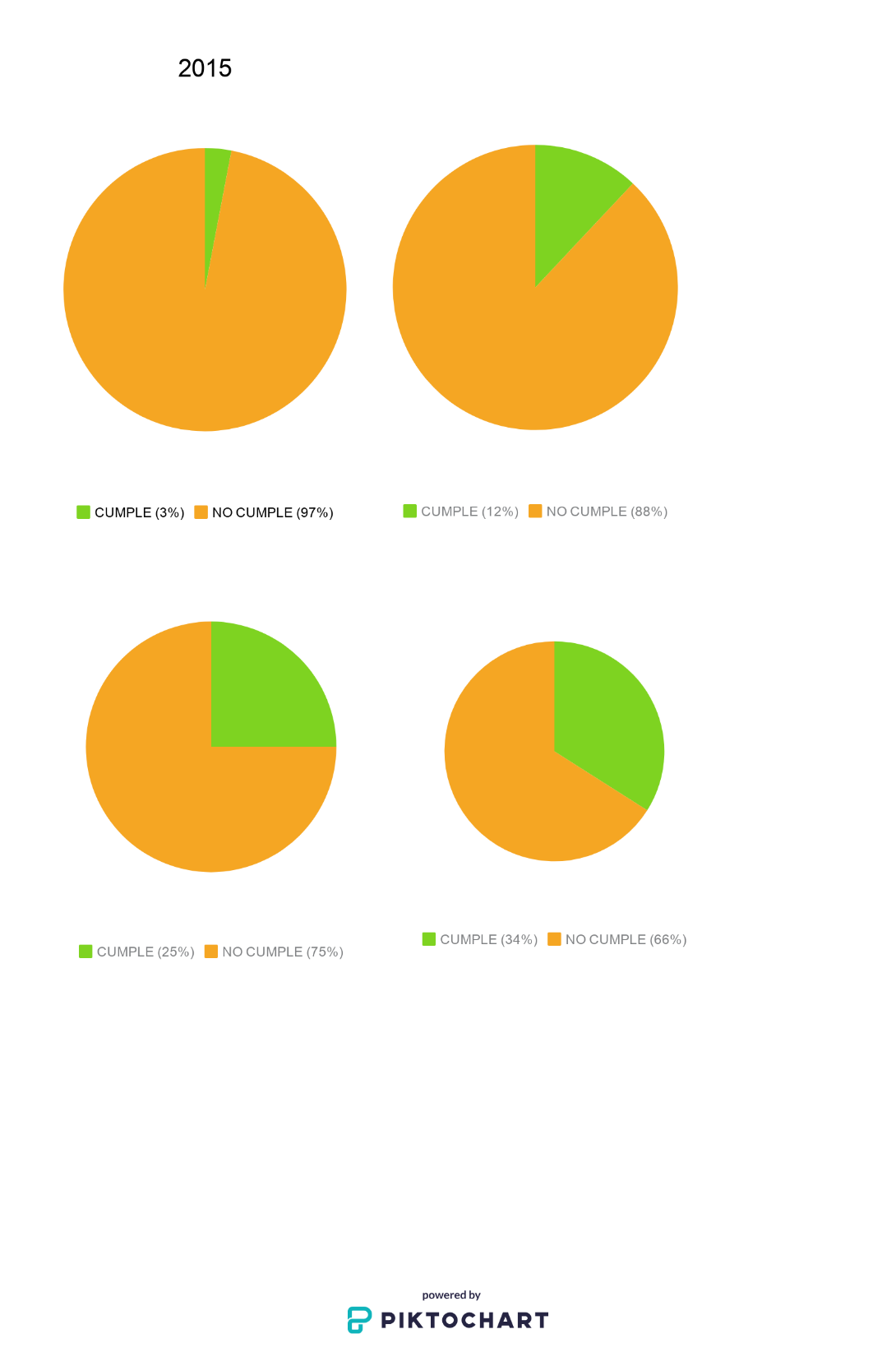 12%
3%
25%
34%
66%
75%
88%
97%
N° VISITAS
3780
2862
252
2003
NO CUMPLE
CUMPLE
Semana Santa, primera y segunda temporada de lluvias 2018, incendios forestales primera y segunda temporada 2018, y plan general de contingencia temporada de navidad
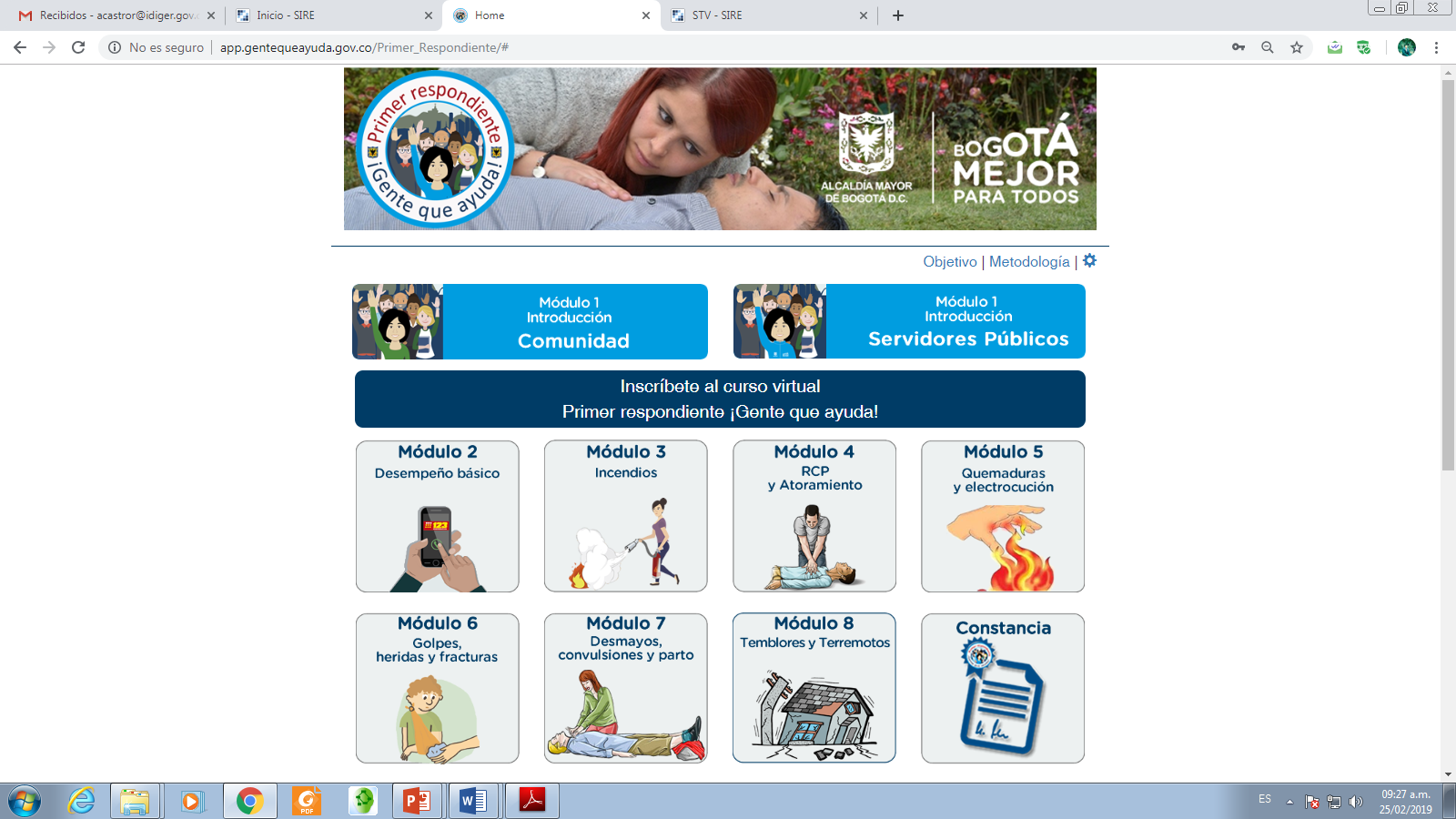 Capacitar Personas en Acciones para el Manejo de Emergencias
Curso virtual: Primer Respondiente: ¡Gente que ayuda! ha capacitado 48.901 personas.

Se ha promovido la creación y el fortalecimiento de CAMs mediante el acompañamiento y asesoría técnica. En el año 2018 se crearon 6 nuevos CAMs, para un total del 28 creados.

Se acompañó la realización de 3 simulacros de los CAMs, San Martín, Puente Aranda y Tunal.
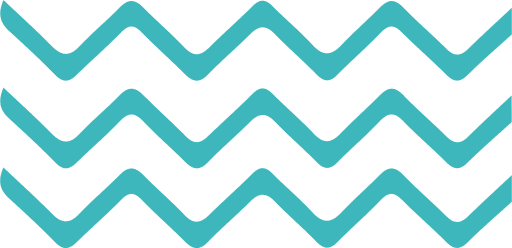 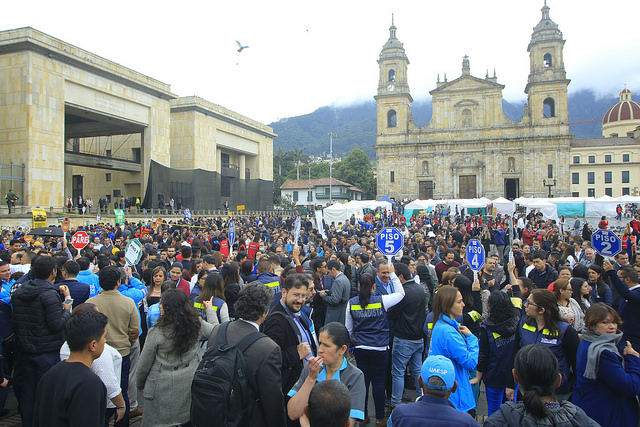 X Simulacro Distrital de Evacuación – Plaza Simón Bolívar
Semana Santa, primera y segunda temporada de lluvias 2018, incendios forestales primera y segunda temporada 2018, y plan general de contingencia temporada de navidad
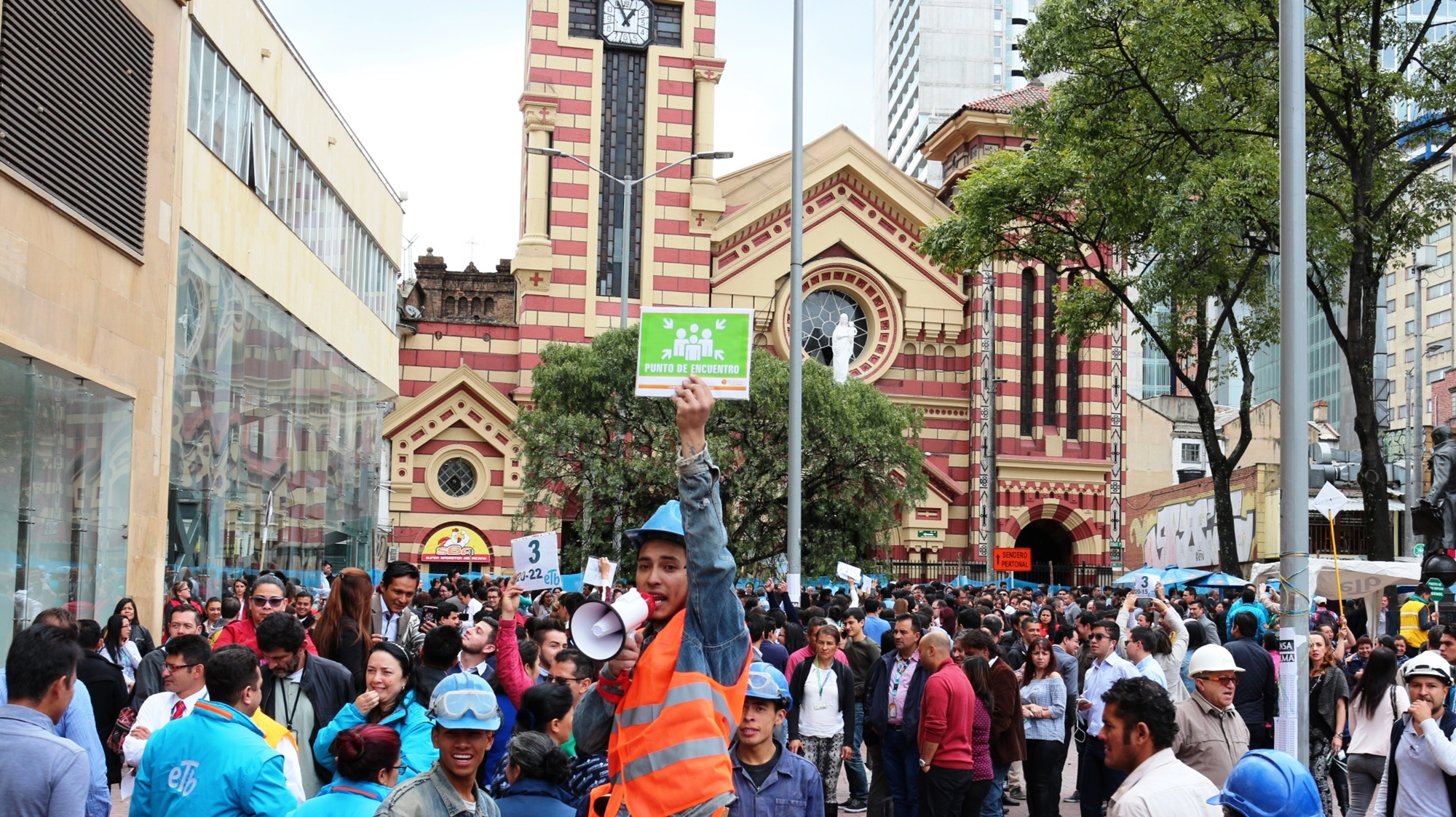 Simulacro Distrital de Evacuación
Participaron 2.019.817 personas, de 16.712 organizaciones, entre las cuales se destacan 50.652 personas con discapacidad.

El ejercicio contó con el apoyo de 135.369 brigadistas..

También se contó con la participación de 4.510 animales de compañía
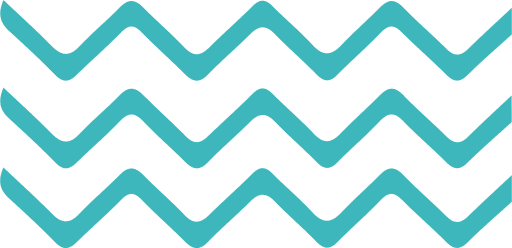 Simulacro Distrital de Evacuación – Plaza las Nieves
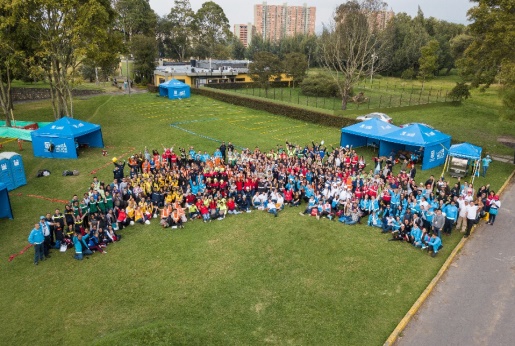 Foro y Primer Encuentro Distrital de Brigadas
Participaron 904 personas a los seminarios y circuito de practicas.

El circuito de practico contó con 7 pistas de entrenamiento.
Participantes circuito de práctica - IDRD
Semana Santa, primera y segunda temporada de lluvias 2018, incendios forestales primera y segunda temporada 2018, y plan general de contingencia temporada de navidad
Centro Distrital Logístico y de Reserva
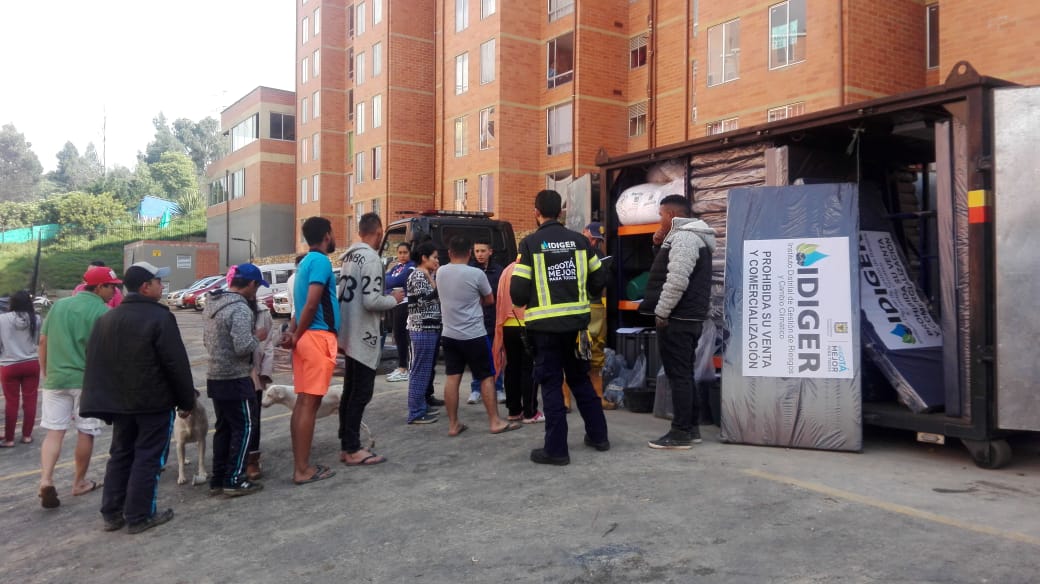 Entrega de 10.399 ayudas humanitarias en especie a 1.102 familias. 

907 Familias Beneficiadas con ayudas humanitarias de carácter pecuniario.

Montaje del Campamento Humanitario de Paso el Camino
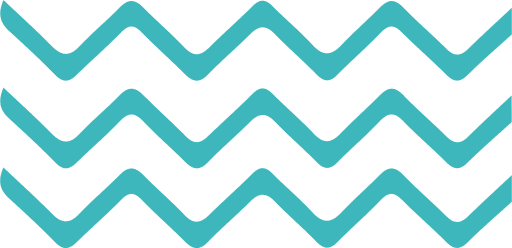 Entrega de ayudas USME, Dic 2018
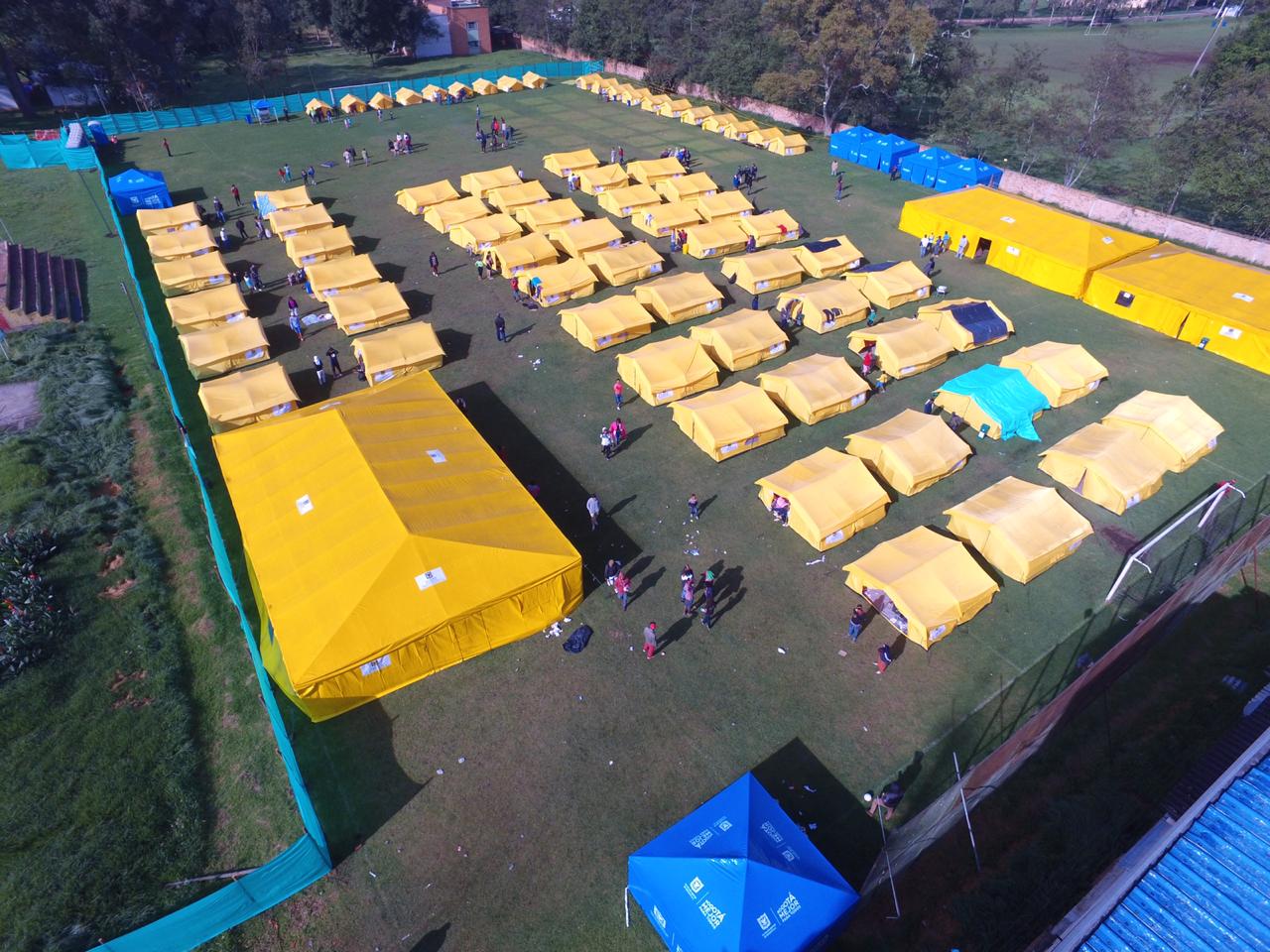 Montaje Campamento Humanitario de Paso El Camino
CORPORATIVA Y ASUNTOS DISCIPLINARIOS
Proyecto No 1166 - Consolidación de la gestión pública eficiente del IDIGER, como entidad coordinadora del SDGR-CC
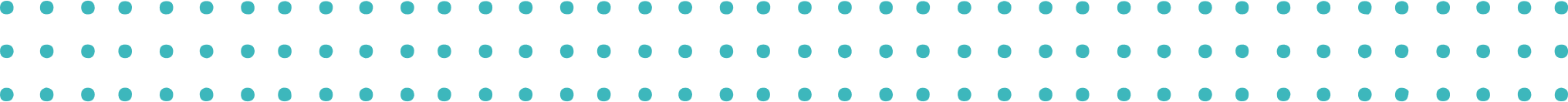 Semana Santa, primera y segunda temporada de lluvias 2018, incendios forestales primera y segunda temporada 2018, y plan general de contingencia temporada de navidad
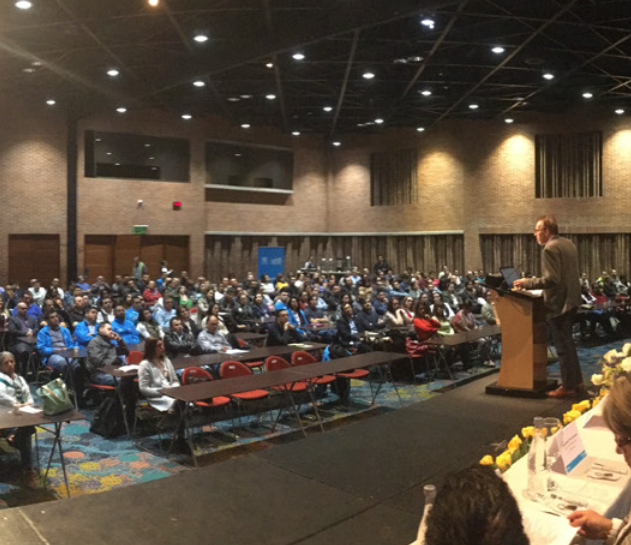 Concurso de méritos IDIGER – Convocatoria 431 de 2016
Se proveyeron 110 cargos de planta en carrera administrativa:

Profesional Especializado     40
Profesional Universitario       42
Técnico Administrativo          11
Técnico Operativo                   8
Conductor                                1
Auxiliar Administrativo             8
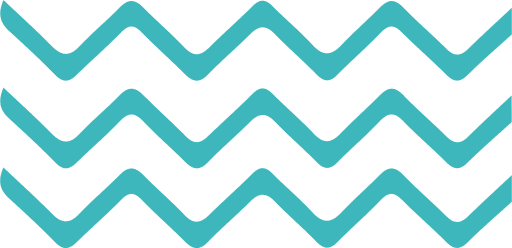 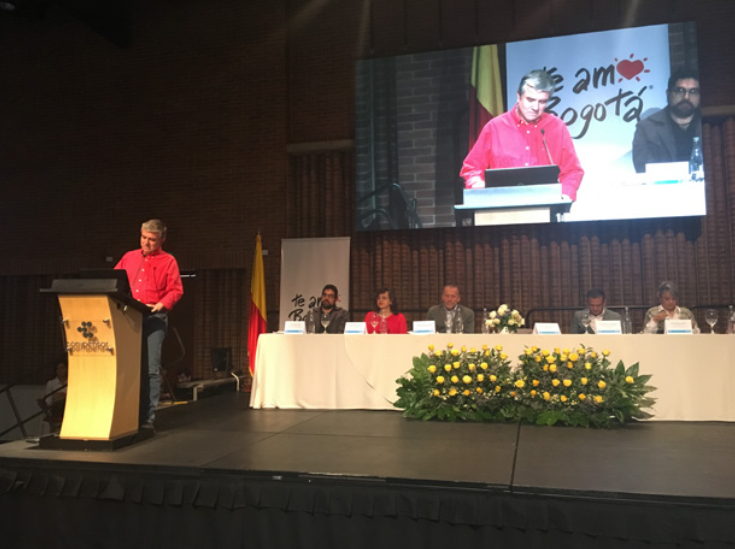 Reunión de bienvenida a nuevos funcionarios
Semana Santa, primera y segunda temporada de lluvias 2018, incendios forestales primera y segunda temporada 2018, y plan general de contingencia temporada de navidad
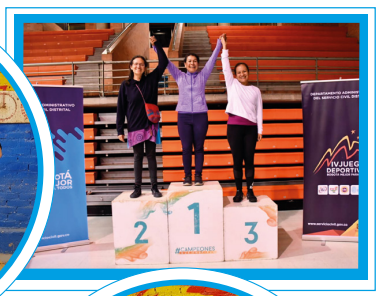 Bienestar de los servidores públicos
Reconocimiento de la Secretaría de Movilidad con el Sello de Calidad Oro al Bici parqueadero del IDIGER, que cuenta con 55 cupos de parque de bicicletas. Así mismo, se reconoció con Sello de Plata, por promover buenas prácticas de seguridad vial como peatón.

Participación de los funcionarios de la entidad en los IV Juegos Deportivos Distritales.
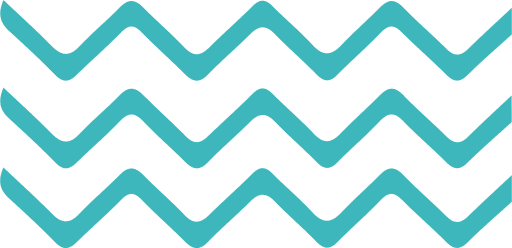 Participaciones en IV Juegos Deportivos Distritales
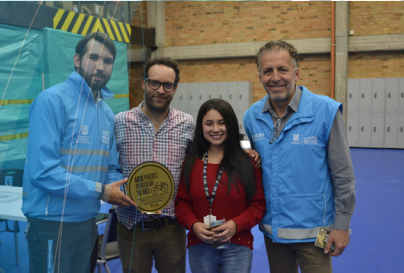 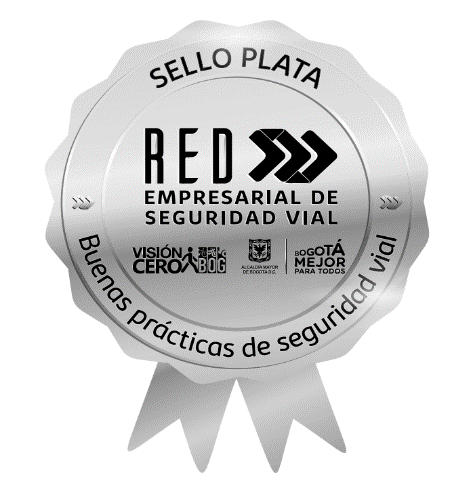 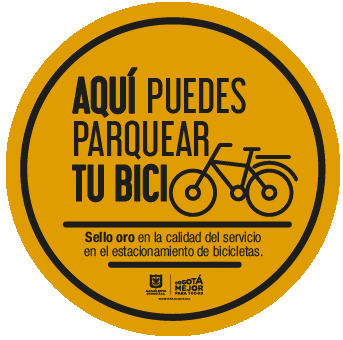 Entrega Sello Calidad Oro al Biciparqueadero IDIGER
GRACIAS
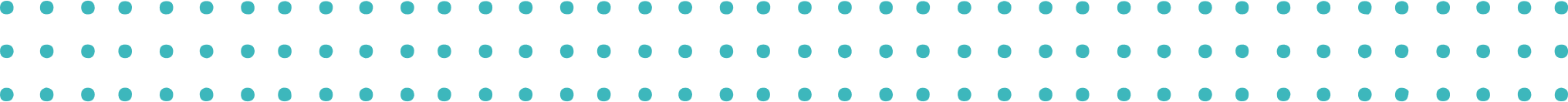 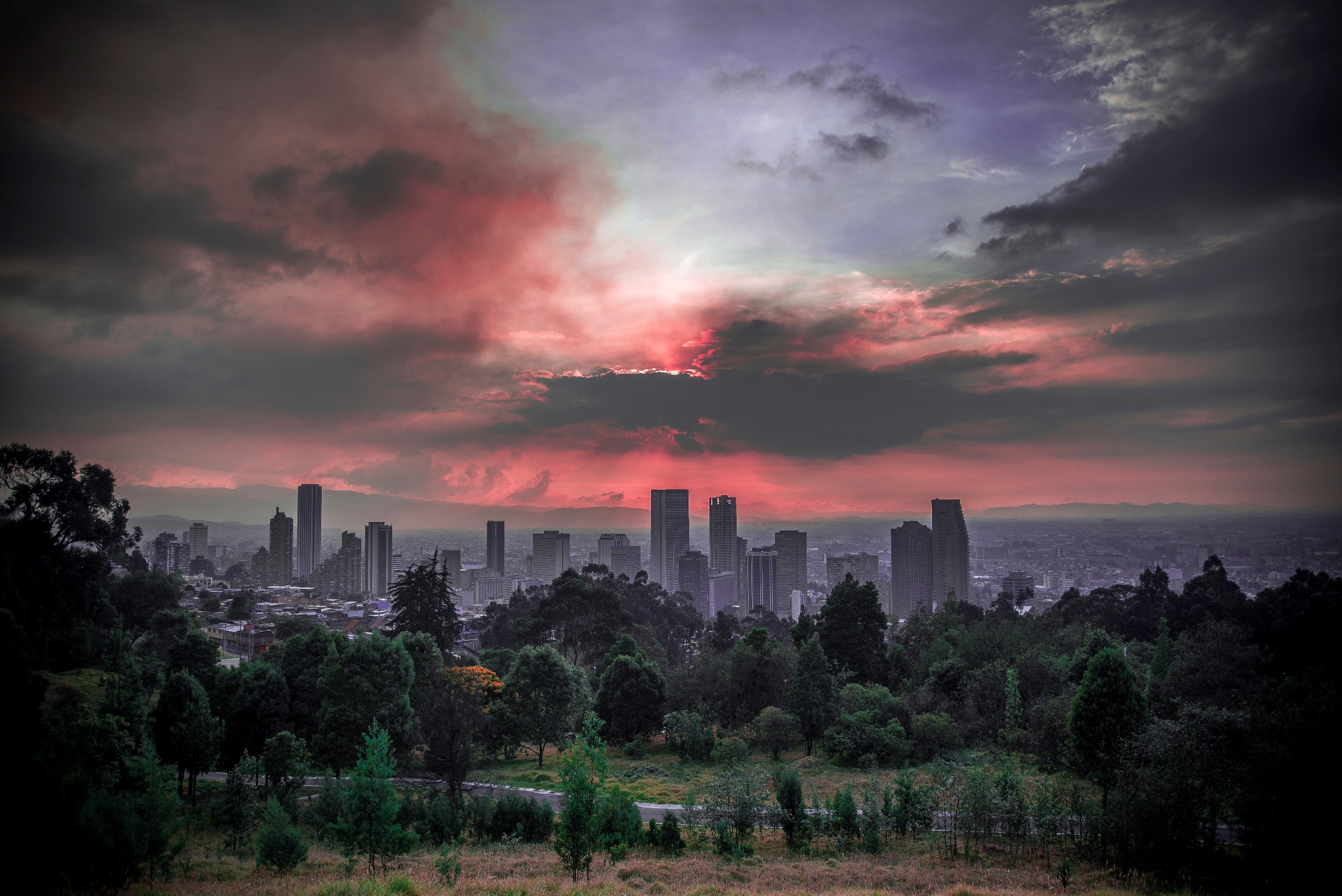